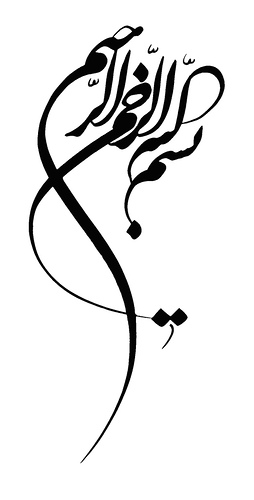 دفتر ارتباط با دانش آموختگان دانشگاه با اهداف زير تشكيل شد:
1-  ايجاد ارتباط علمي قويتر و گسترده تر بين دانشگاه و دانش آموختگان آن 
2-بهره مندي از استعداد و توان دانش آموختگان براي ارتقاء جايگاه دانشگاه
3- حمايت هاي همه جانبه از فارغ التحصيلان دانشگاه 
4- ايجاد امكانات تحقيقات علمي و پژوهشي در سطح دانشگاه 
4- ارايه تسهيلات رفاهي و اجتماعي به دانش آموختگان
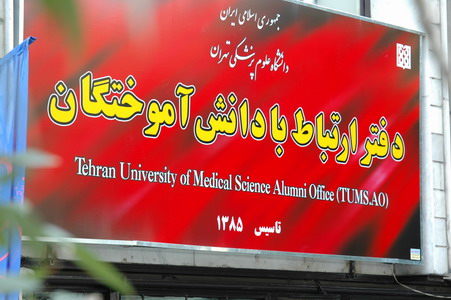 تصويب تاسيس دفتر ارتباط با دانش آموختگان در جلسه هيئت رئيسه دانشگاه(84)، شورای دانشگاه (85)و بيست و سومين نشست هيئت امناء دانشگاه (85)
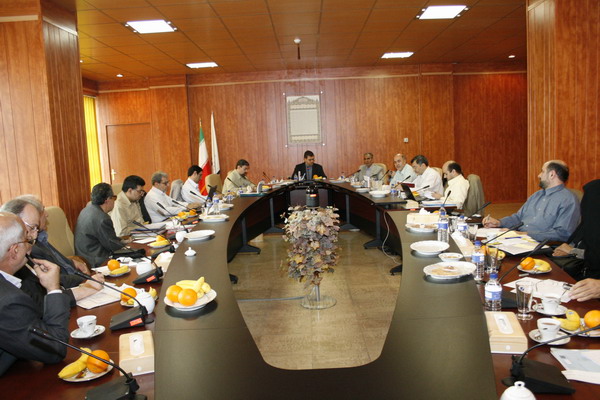 انتصاب دكتر بهادري به سمت رئيس و  آقايدكتر گتميري به سمت دبير دفتر ارتباط با دانش آموختگان دانشگاه
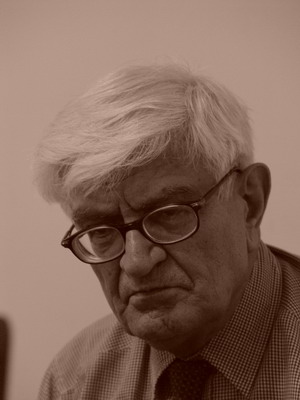 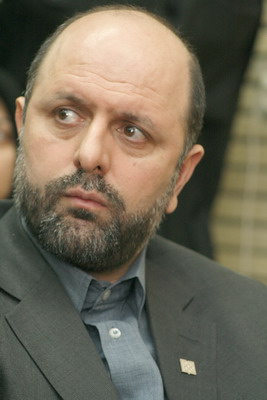 راه اندازي سايت موقت دفتر ارتباط با دانش آموختگان 
با امكان ثبت نام اينترنتي در زيرمجموعه وب سايت روابط عمومي
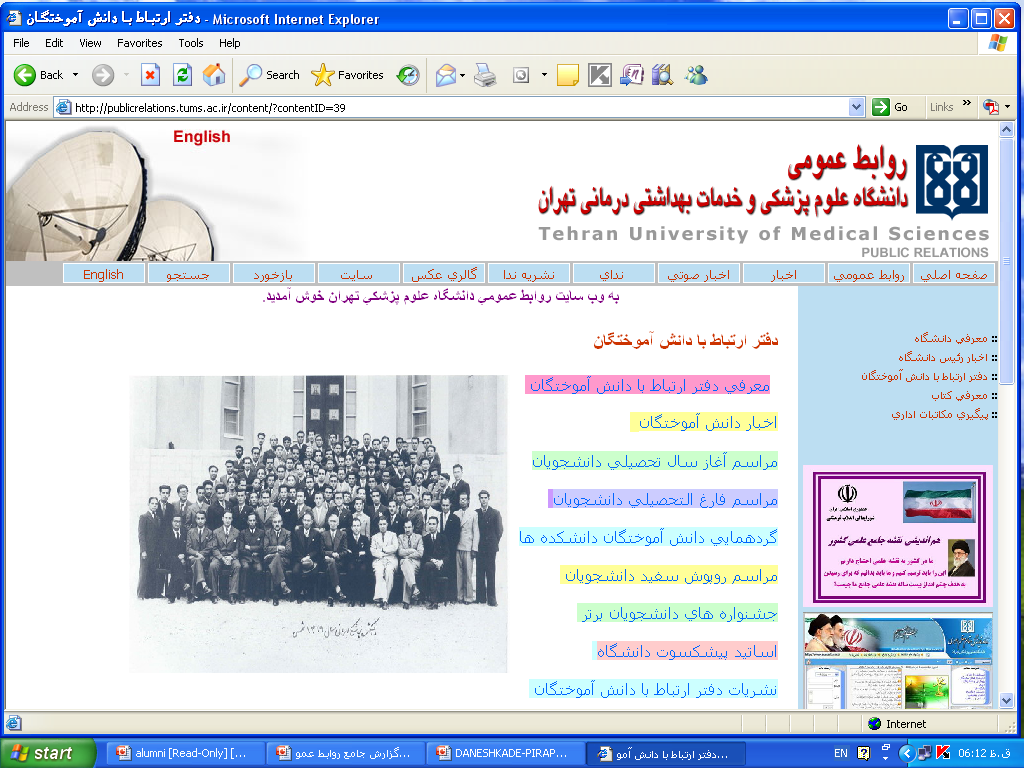 معرفي فعاليت هاي دفتر ارتباط با دانش آموختگان در دو بخش فارسي و انگليسي
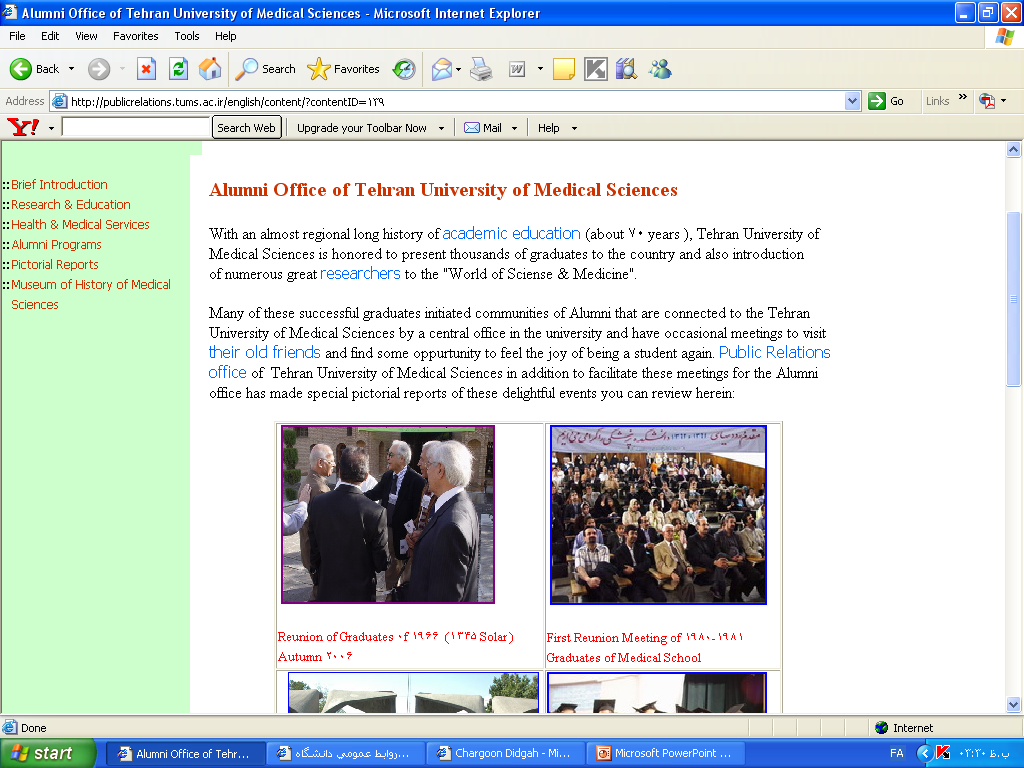 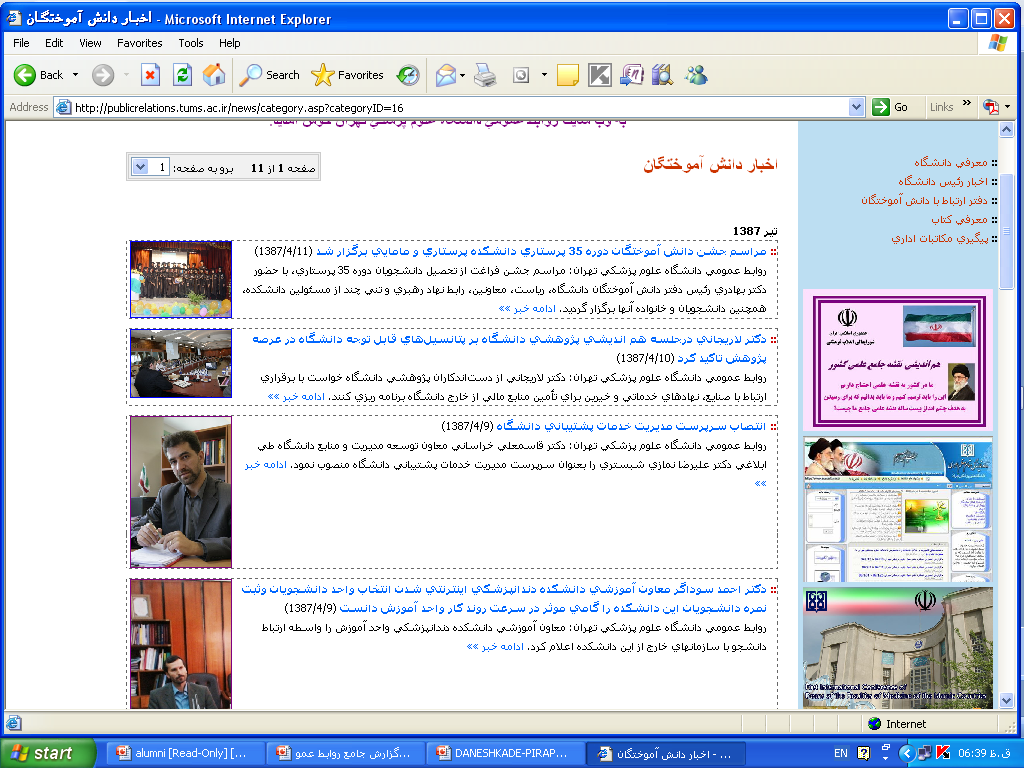 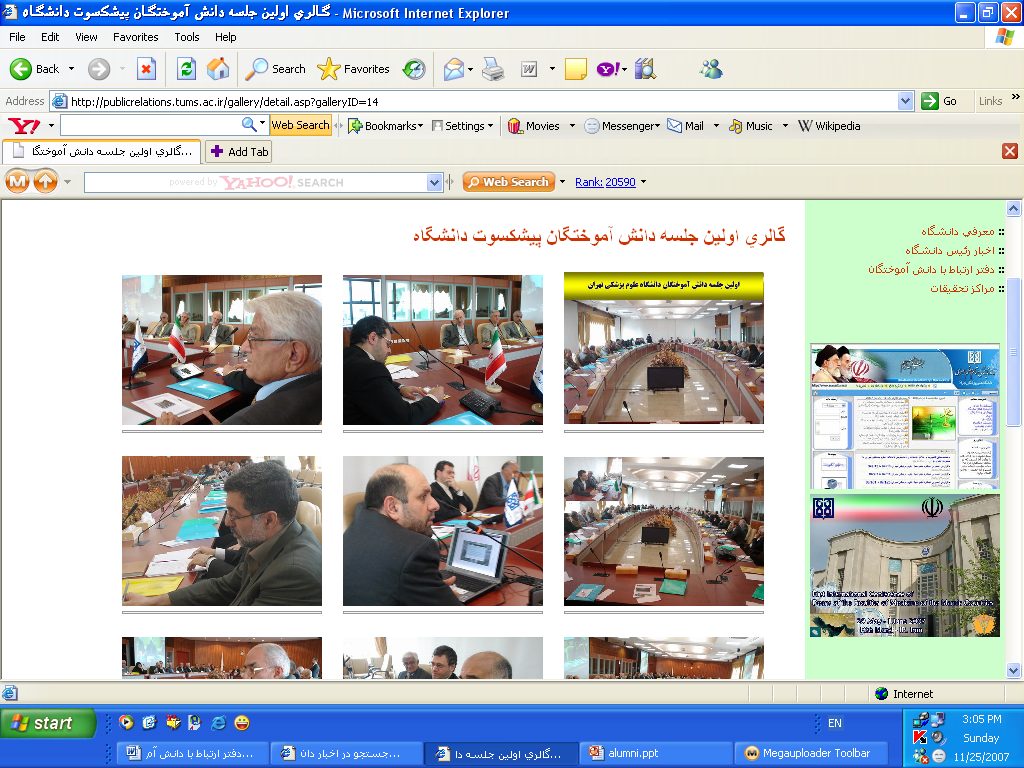 انتشارشماره اول و دوم  نشريه  دفتر ارتباط با دانش آموختگان تحت عنوان (نامه دانش آموختگان )
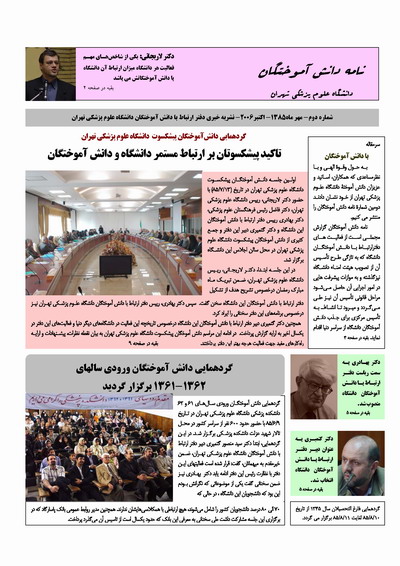 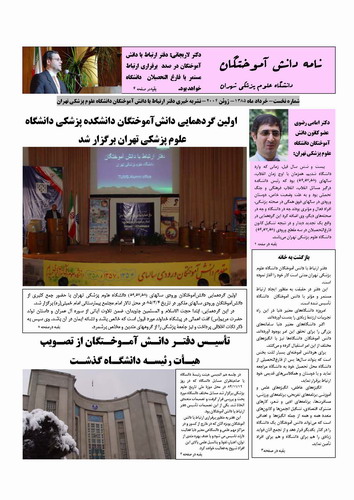 تهيه و تدوين چارت سازمانی دفتر ارتباط با دانش آموختگان دانشگاه و تصويب 6 پست سازمانی در تشکيلات دانشگاه
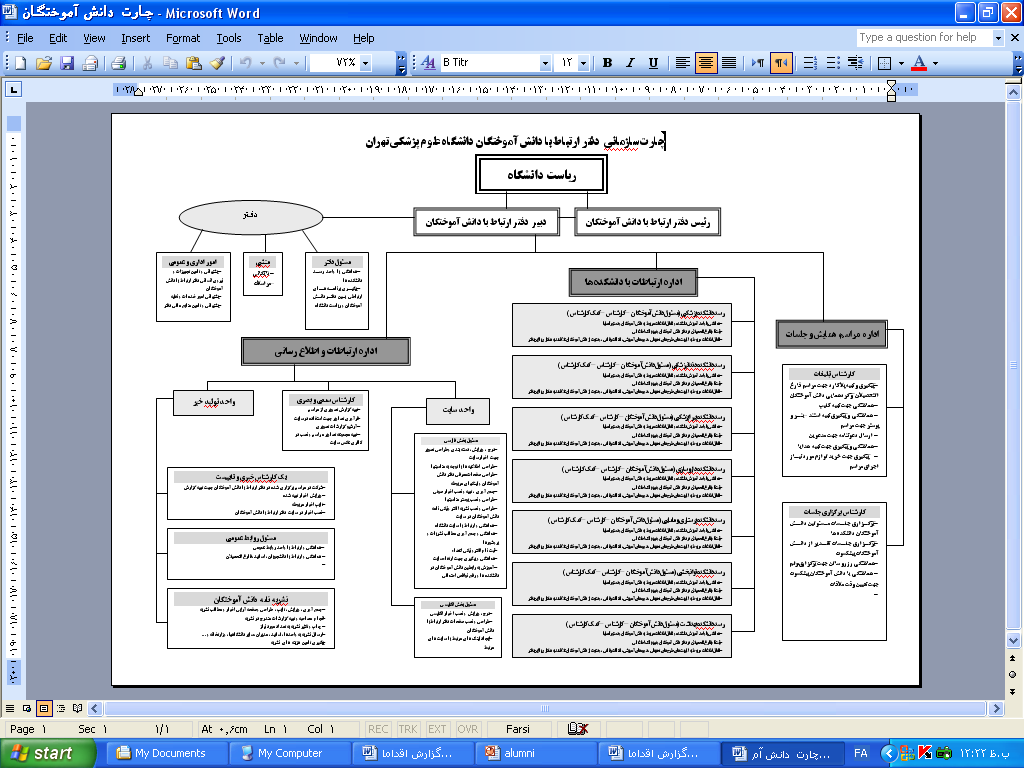 درخواست ايجاد شماره حساب ويژه دانش‌آموختگان به منظور جذب كمكها و هداياي دانش‌آموختگان به منظور مصرف در امور مربوط به دانش آموختگان 
تدوين بودجه سالانه دفتر و ارايه جهت تهيه تفاهم نامه مالي بين  دفتر و مديريت امور مالی دانشگاه
طراحی لوگو جهت سربرگ مکاتبات دفتر ارتباط با دانش آموختگان و تهيه بج (نشان ) سينه جهت ارايه به دانش آموختگان در مراسم فارغ التحصيلی
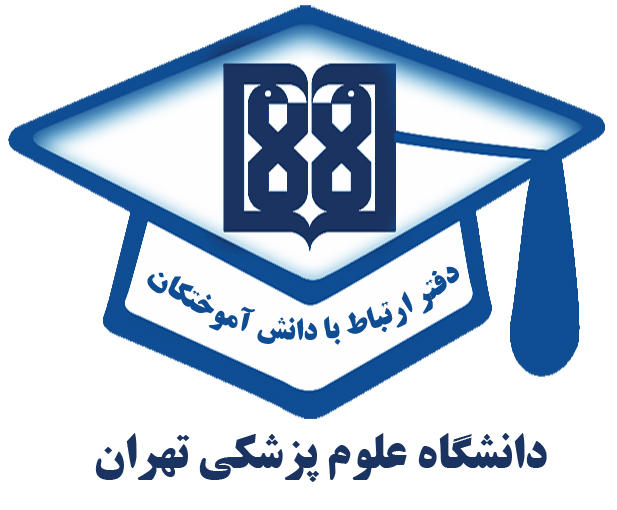 برپايي گردهمايي هاي  فارغ التحصيلان سال هاي گذشته دانشگاه علوم پزشكي تهران
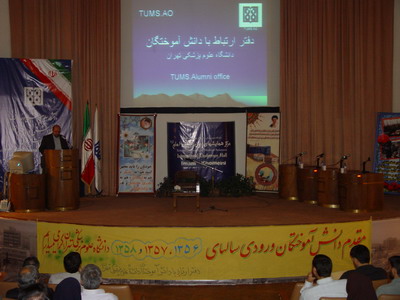 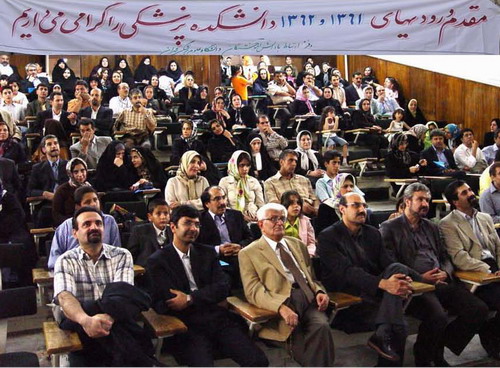 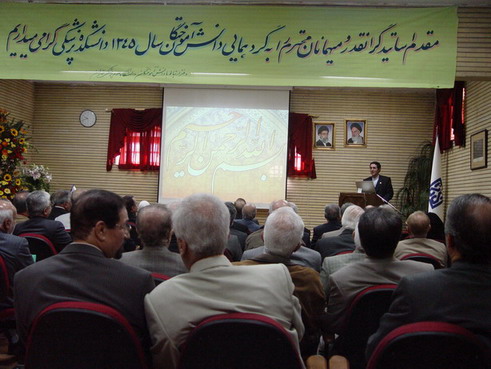 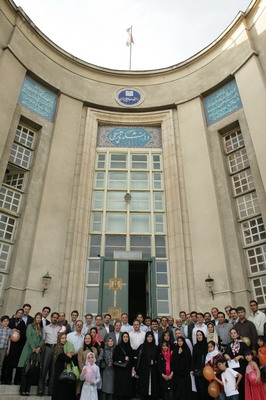 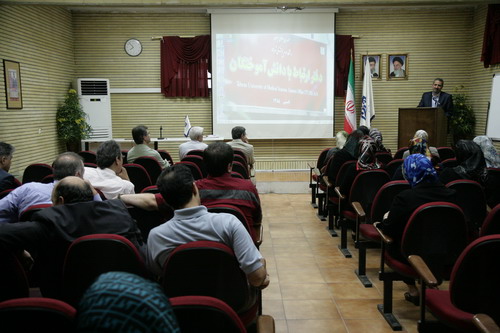 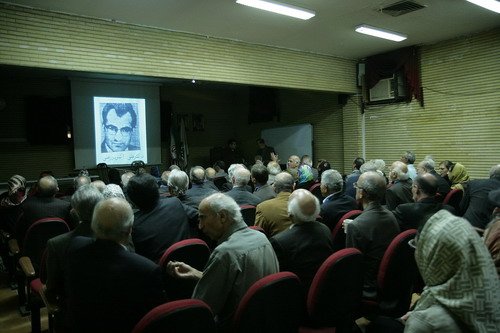 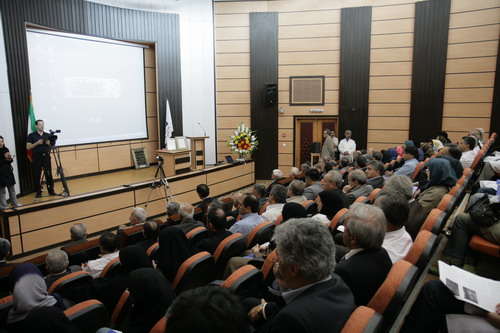 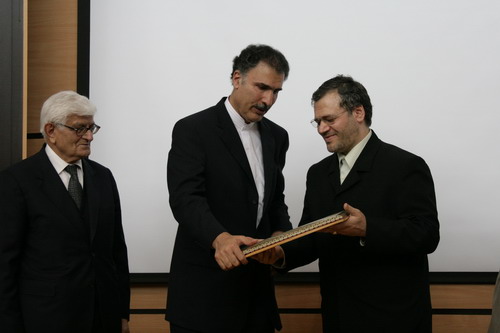 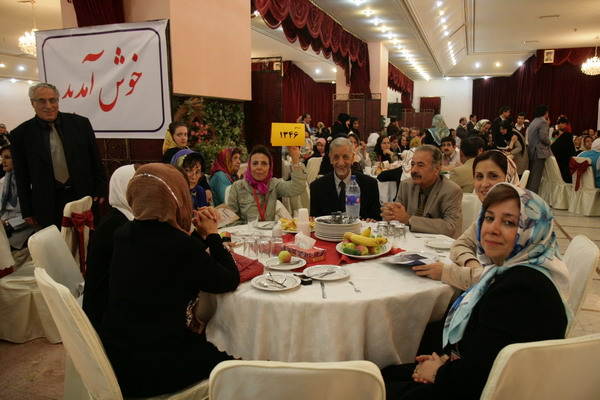 برگزاري مراسم جشن دانش آموختگي و قرائت سوگندنامه پزشكي با حضور دكتر بهادري
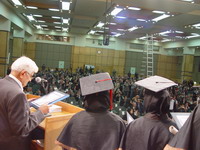 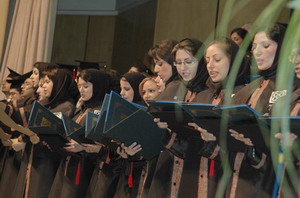 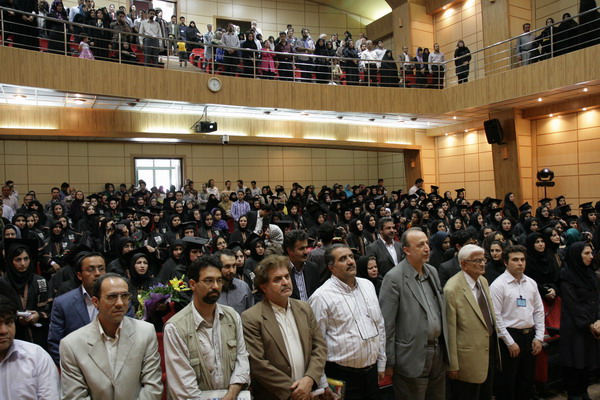 برگزاري مراسم جشن فارغ التحصيلي دانشجويان در دانشكده ها به صورت منسجم و يكپارچه با حضور مسئولين
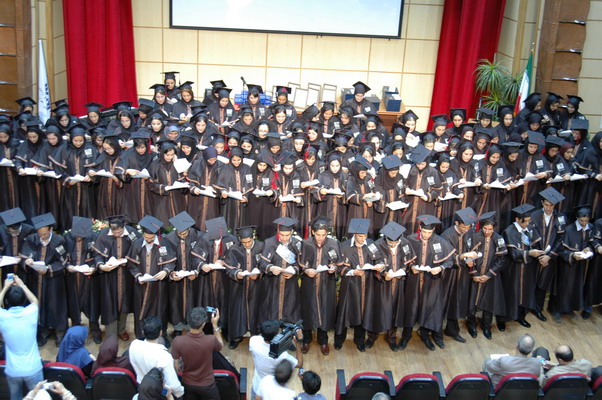 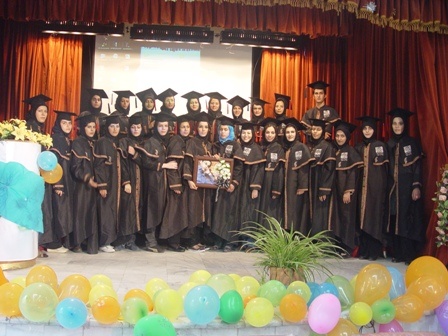 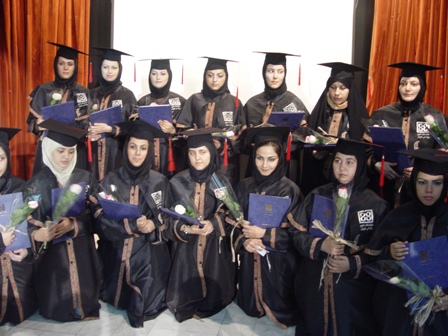 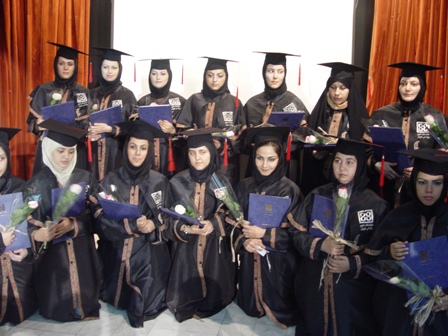 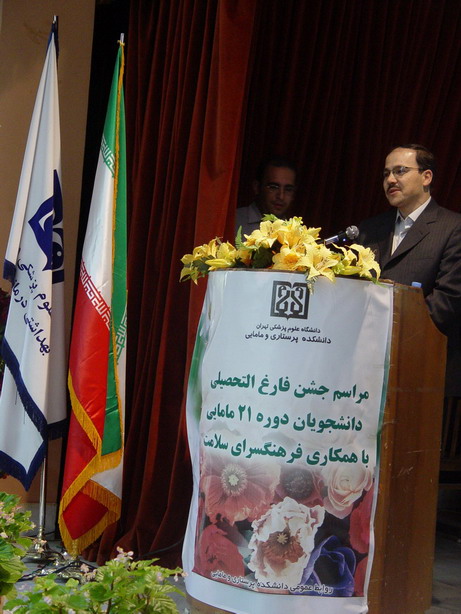 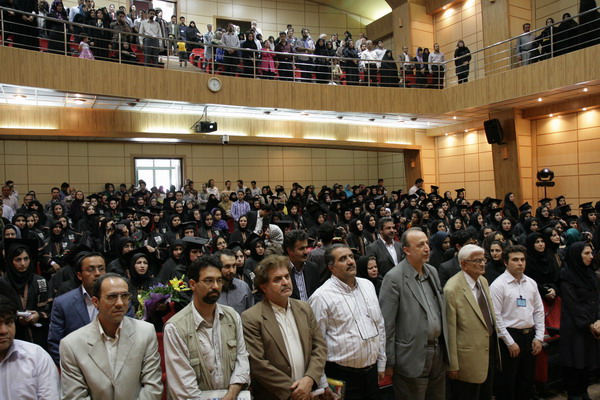 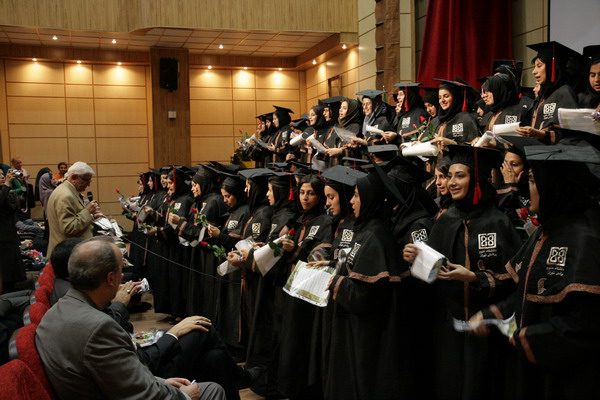 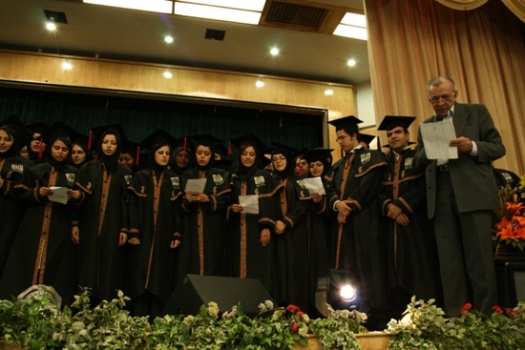 برگزاري جلسات هم انديشي دانش آموختگان پيشكسوت دانشگاه
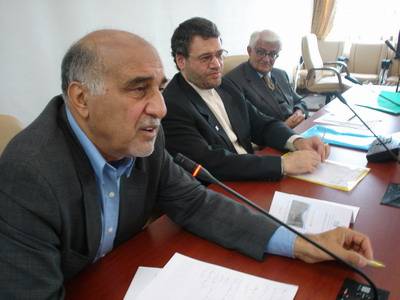 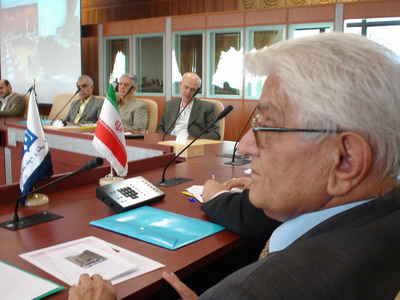 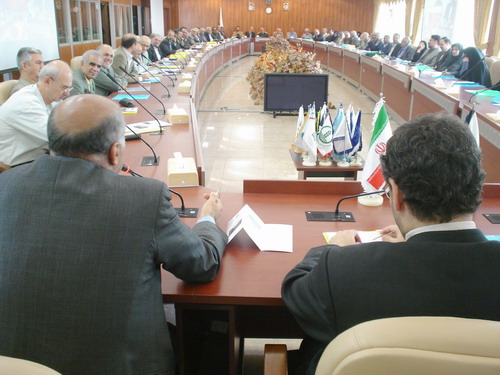 طرح مهمترين مسايل دفتر ارتباط با دانش آموختگان با حضور رئيس  محترم دانشگاه
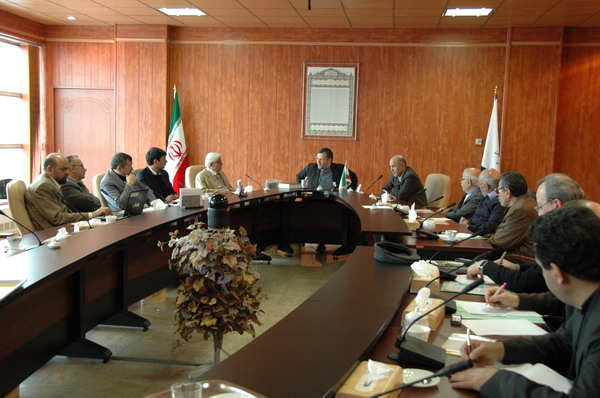 تعيين مسئول دفتر ارتباط با دانش آموختگان در دانشكده هاي تحت پوشش دانشگاه
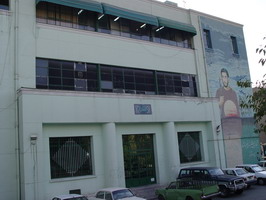 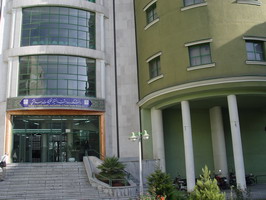 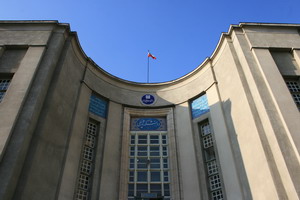 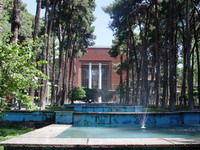 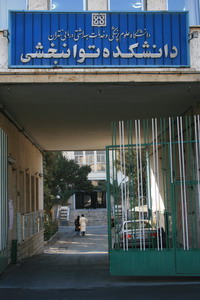 برگزاری جلسه آشنايي مسئولين دفاتر ارتباط با دانش آموختگان دانشكده هاي تحت پوشش با برنامه های اين دفتر
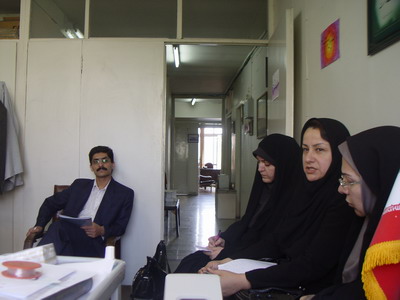 برگزاري جلسات مستمر با حضور رئيس دانشکده ومسئول دفتر ارتباط با دانش آموختگان در دانشكده هاي تحت پوشش دانشگاه
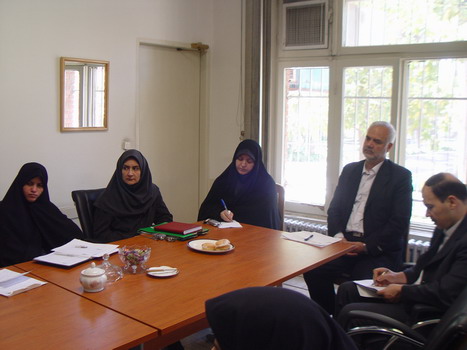 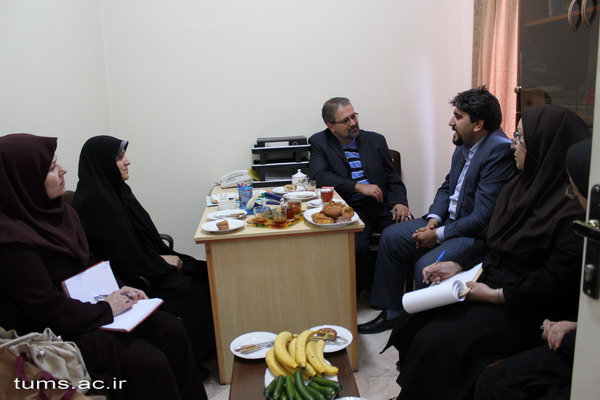 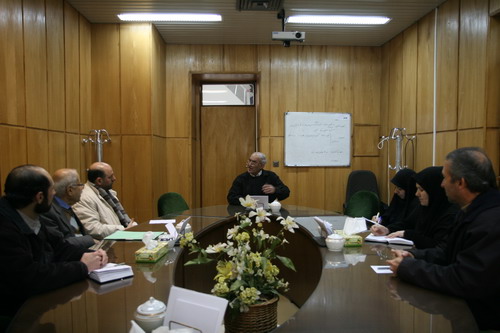 برقراری جلسات مستمر و ماهانه با حضور رئيس دفتر و اعضای دفاتر ارتباط بادانش آموختگان دانشکده هاي تحت پوشش
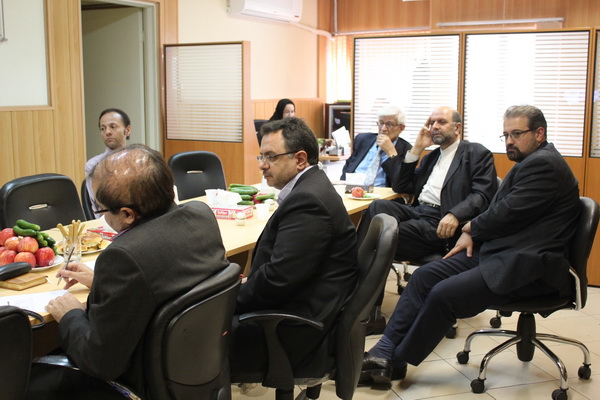 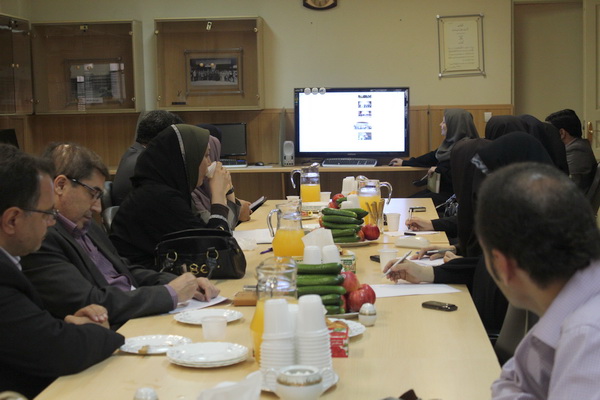 برگزاری جلسات اتاق فکر با حضور نمايندگان کانون های دانش آموختگان و اساتيد دانشگاه
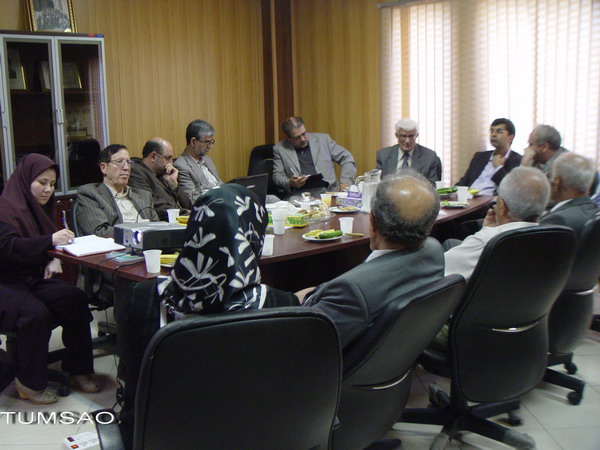 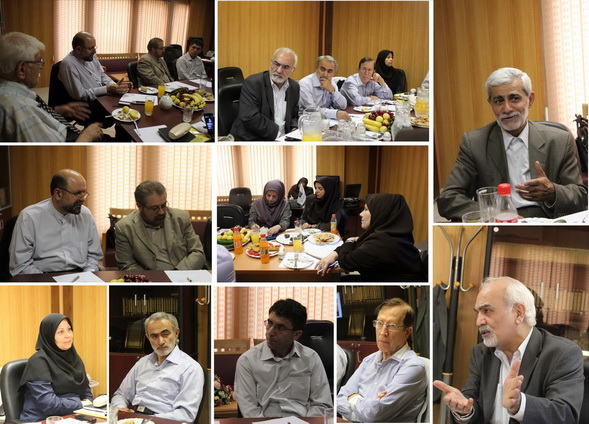 اختصاص ساختمان موقت به دفتر ارتباط با دانش آموختگان در ساختمان معاونت غذا و دارو
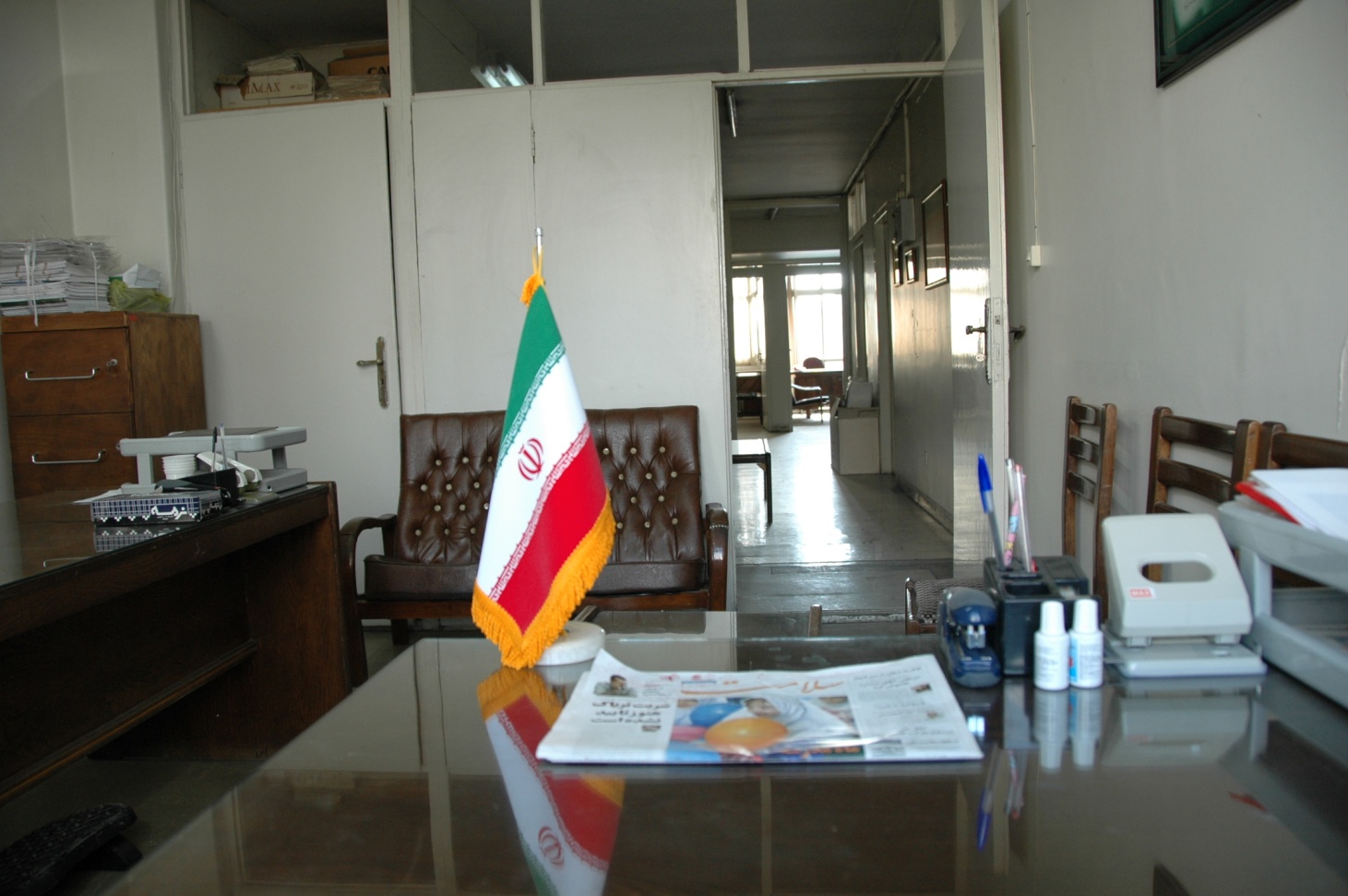 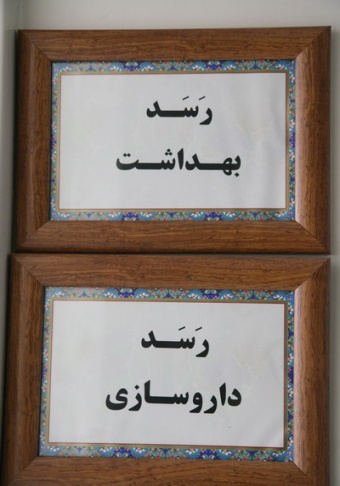 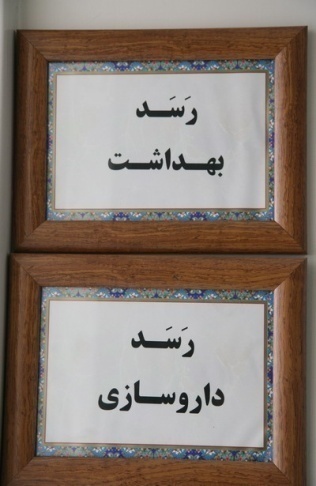 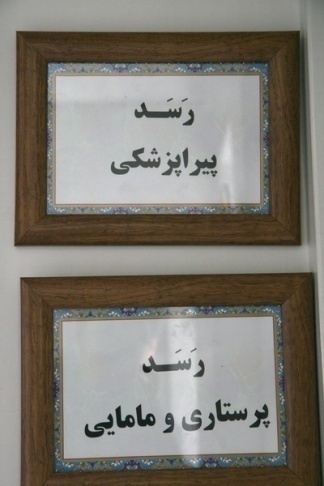 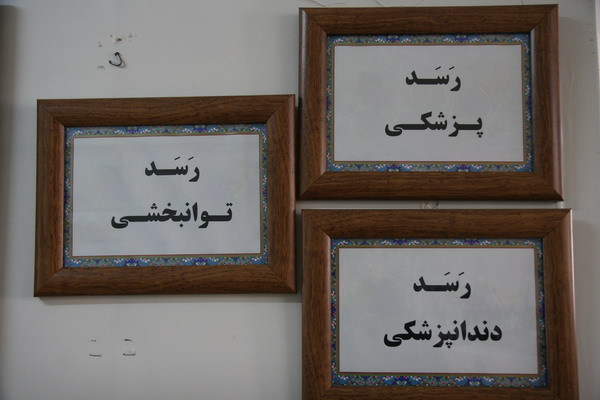 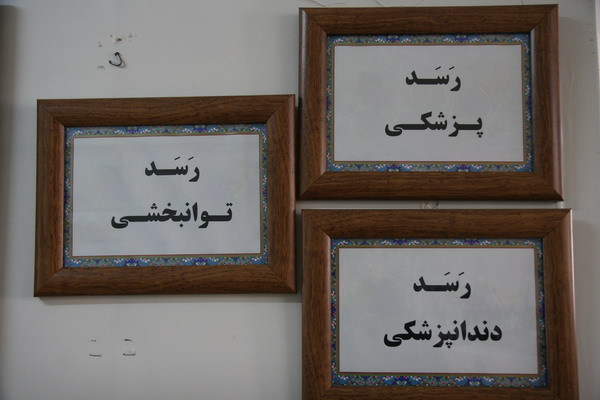 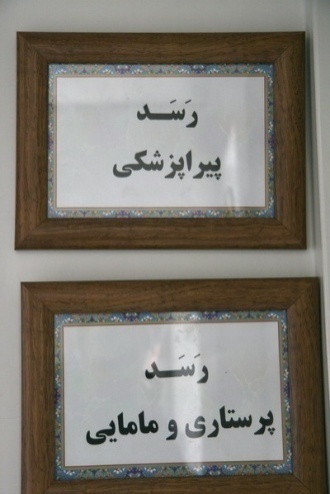 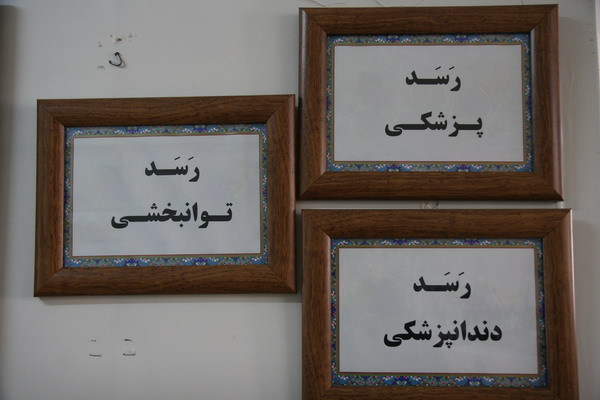 تامين فضا جهت ساختمان اصلي دفتر ارتباط با دانش آموختگان دانشگاه
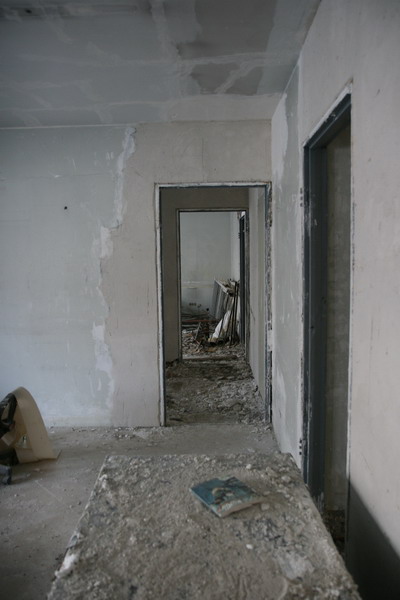 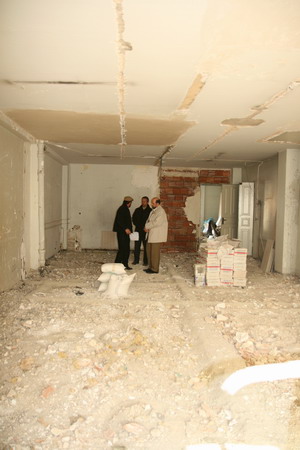 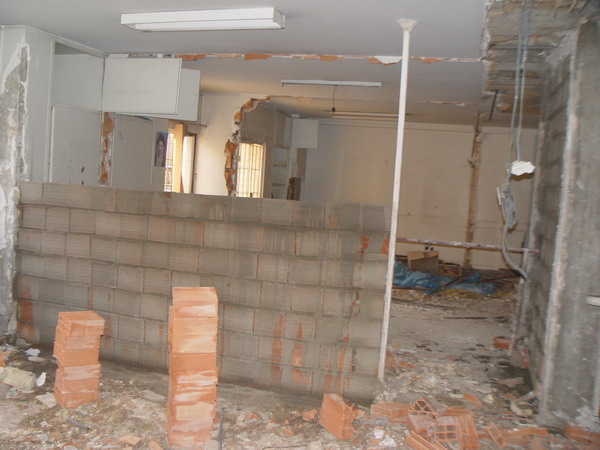 پيگيري مراحل بازسازي ساختمان اصلي دفتر ارتباط با دانش آموختگان در طبقه اول دانشكده طب سنتي
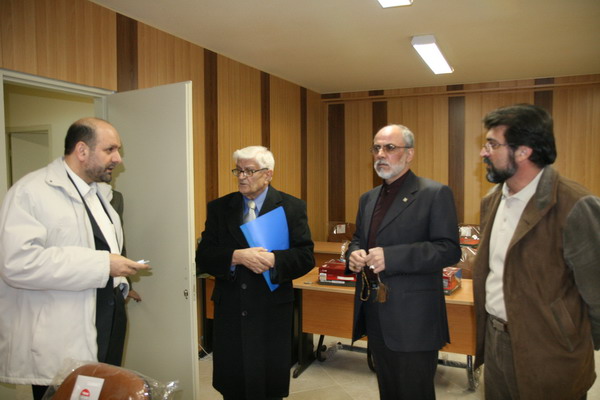 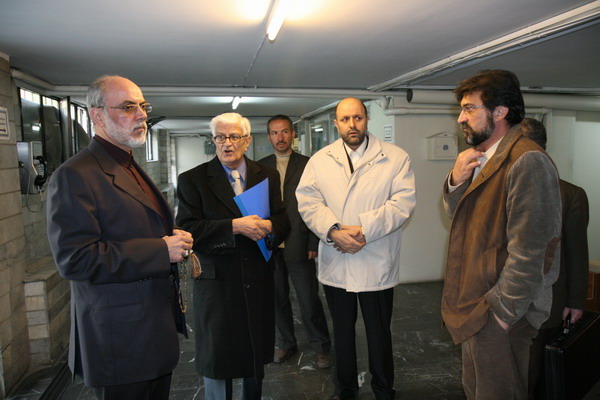 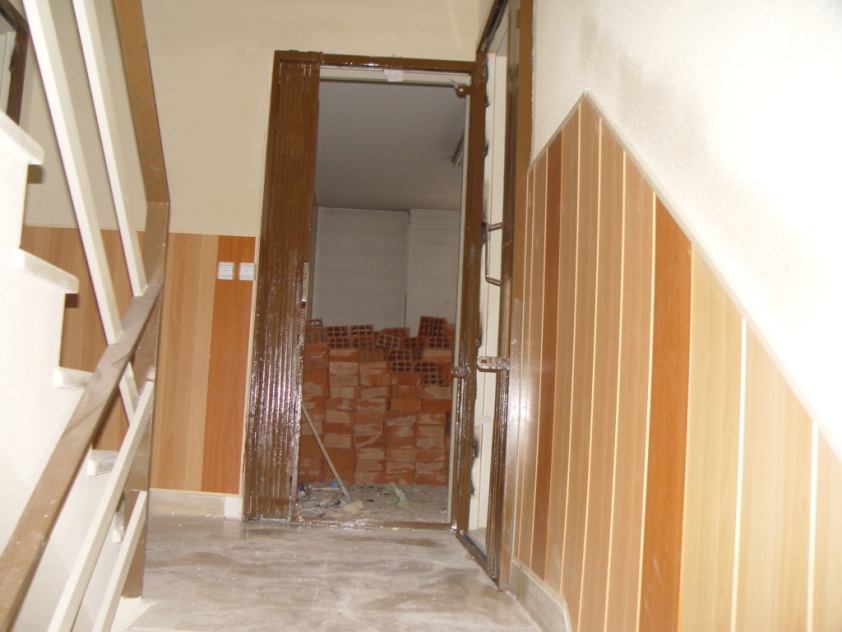 تخصيص اعتبار جهت تكميل ساختمان و تجهيز دفتر ارتباط با دانش آموختگان
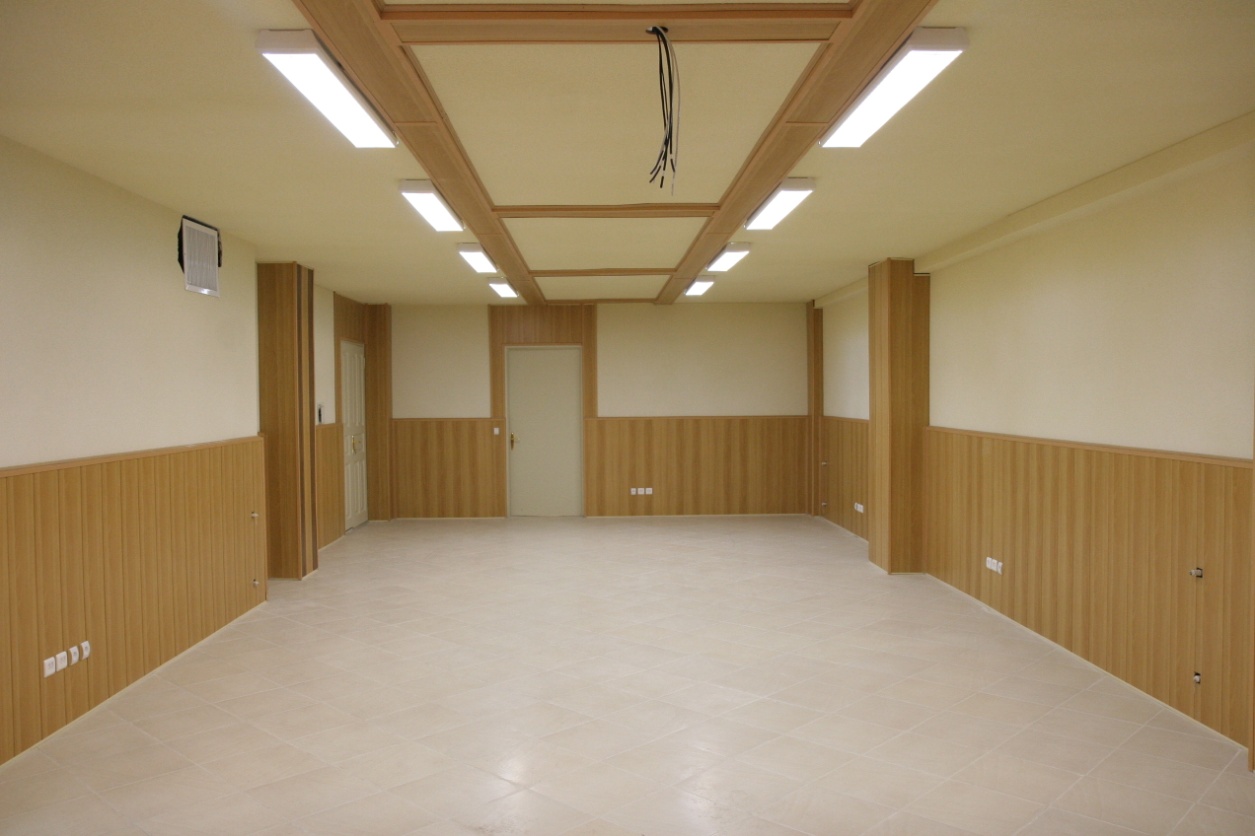 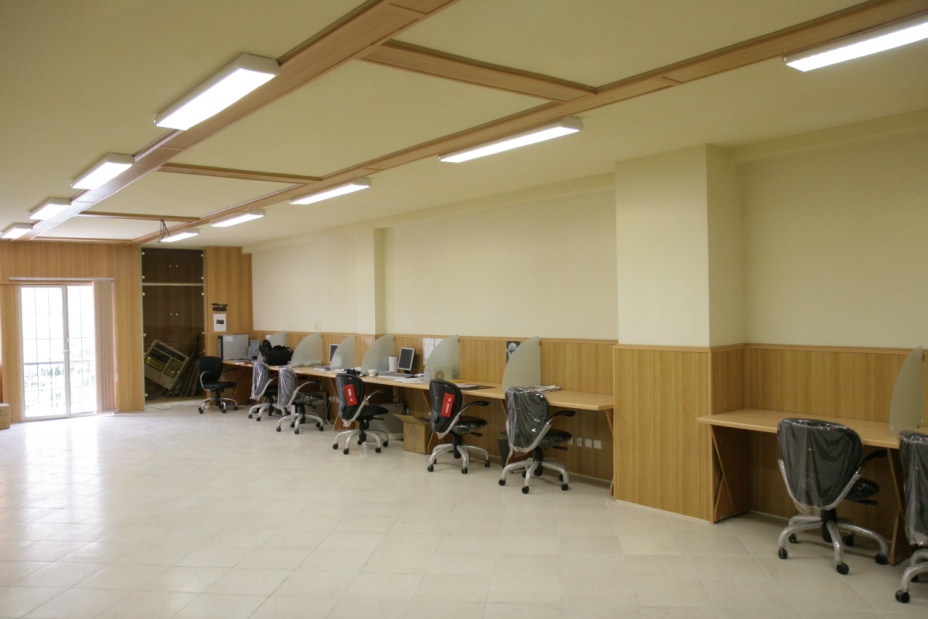 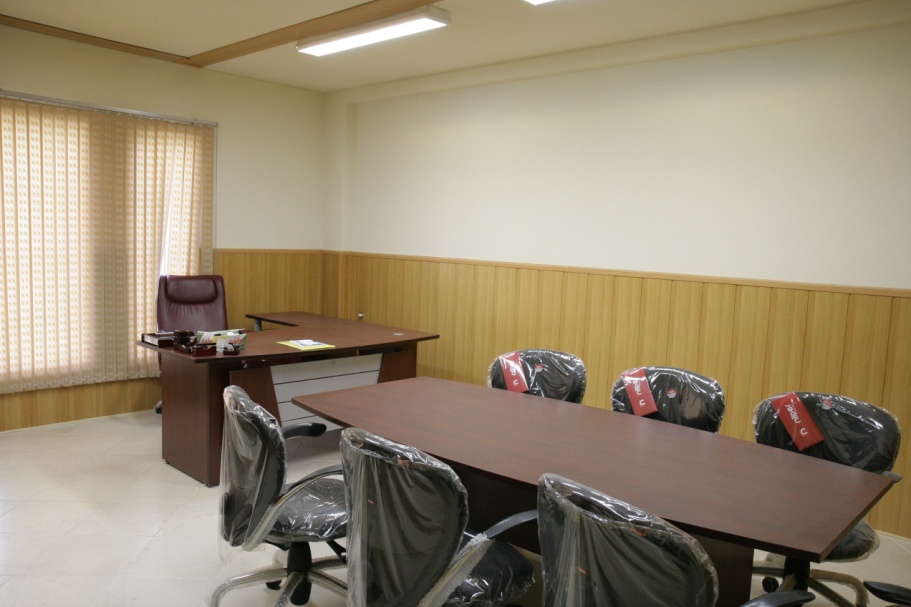 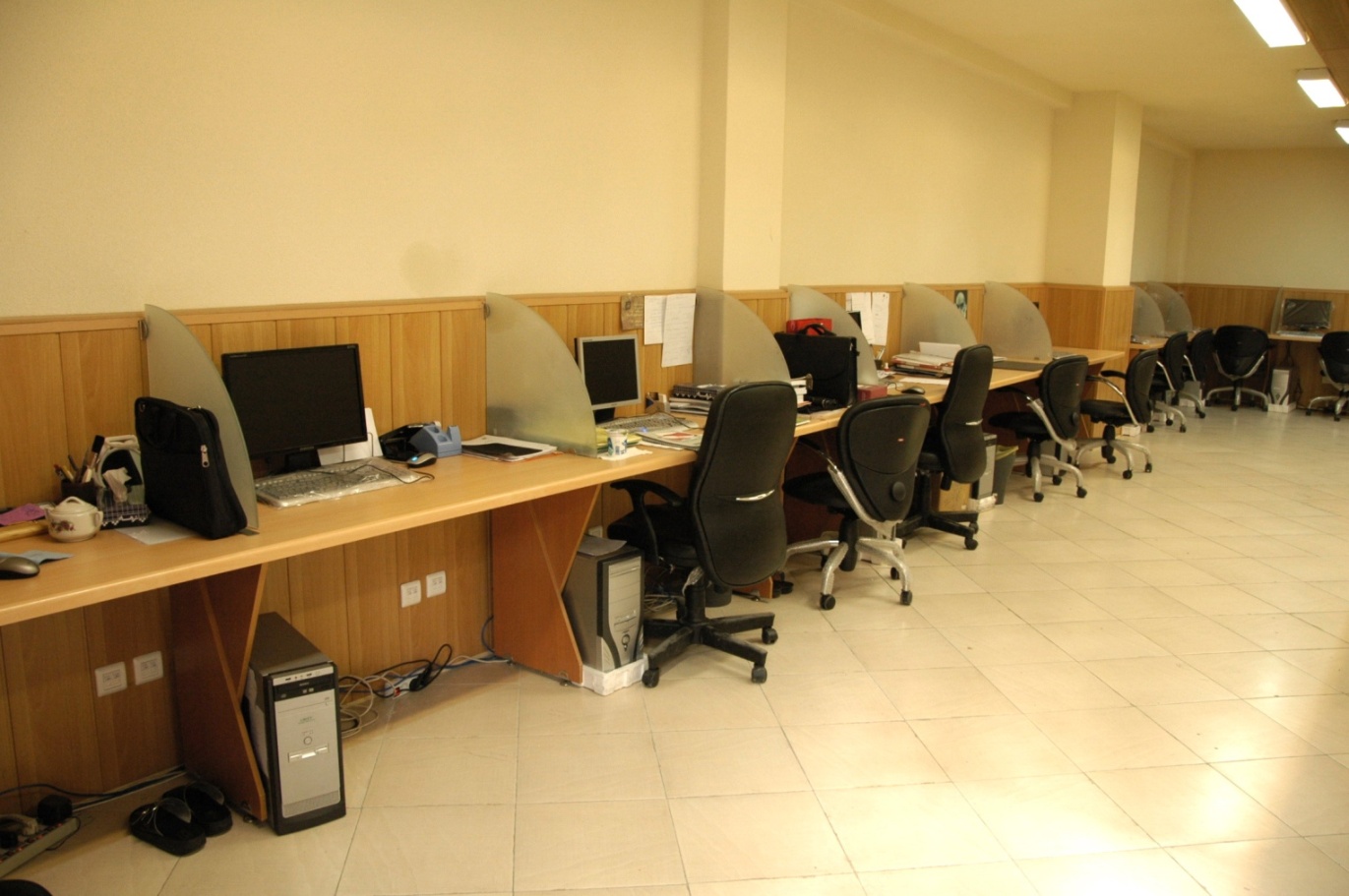 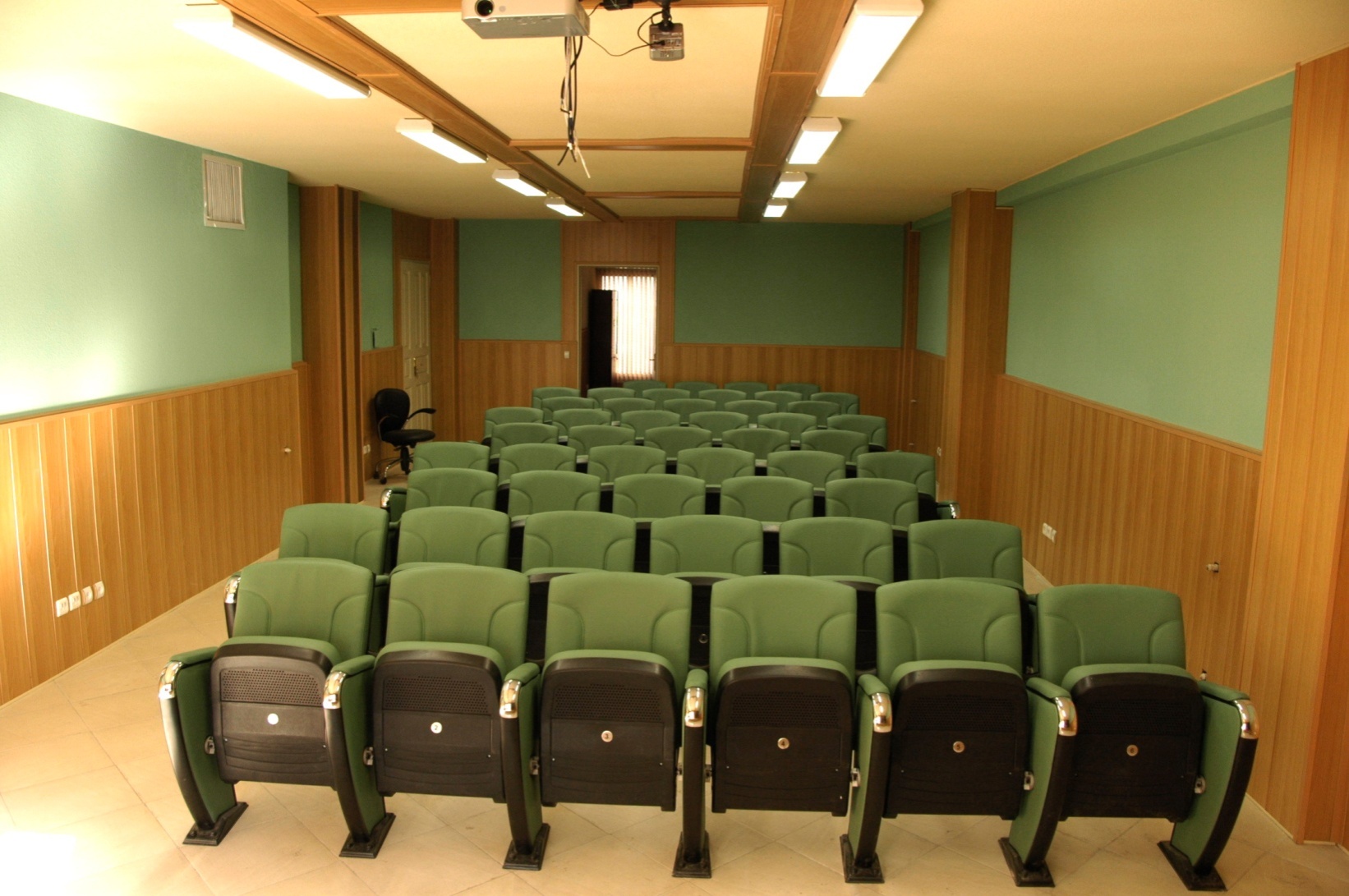 افتتاح ساختمان جديد دفتر ارتباط با دانش آموختگان دانشگاه (88/2/23)
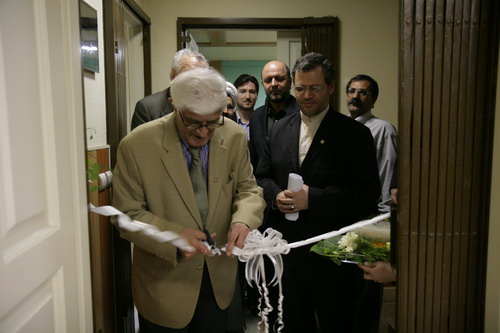 برقراری امکان تبديل ايميل (پست الكترونيك ) دانشجويان به ايميل فارغ التحصيلان دانشگاه
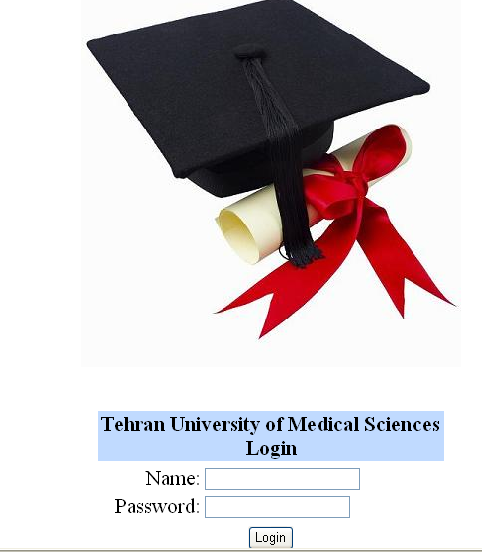 راه‌اندازي و برنامه‌ريزي سفرهاي تفريحي ويژه دانش‌آموختگان (تور کاشان و قمصر)
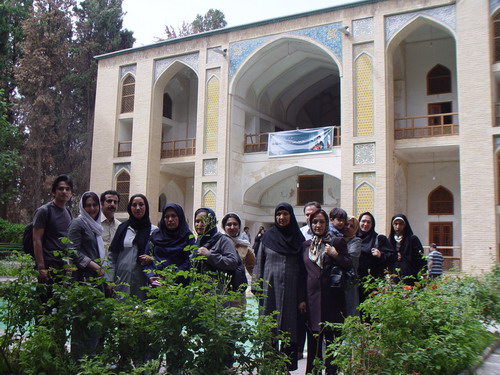 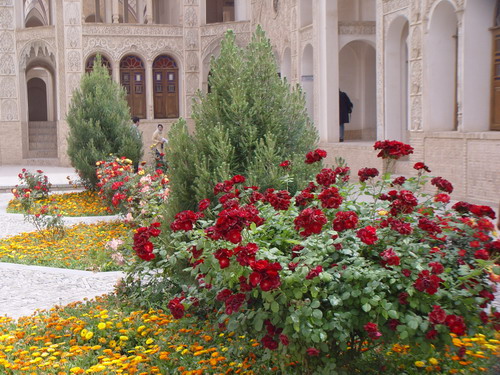 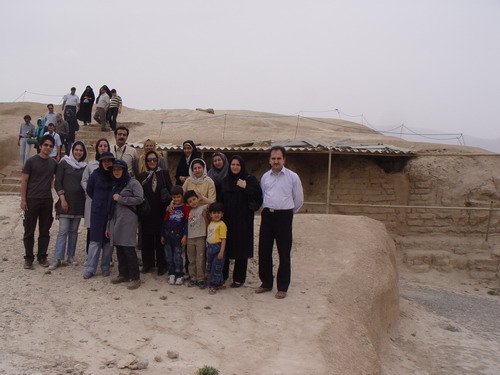 ايجاد امکان ارتباط فارغ التحصيلان مختلف دانشگاه در محل دفتر 
(سخنراني با موضوعات مختلف در محل دفتر)
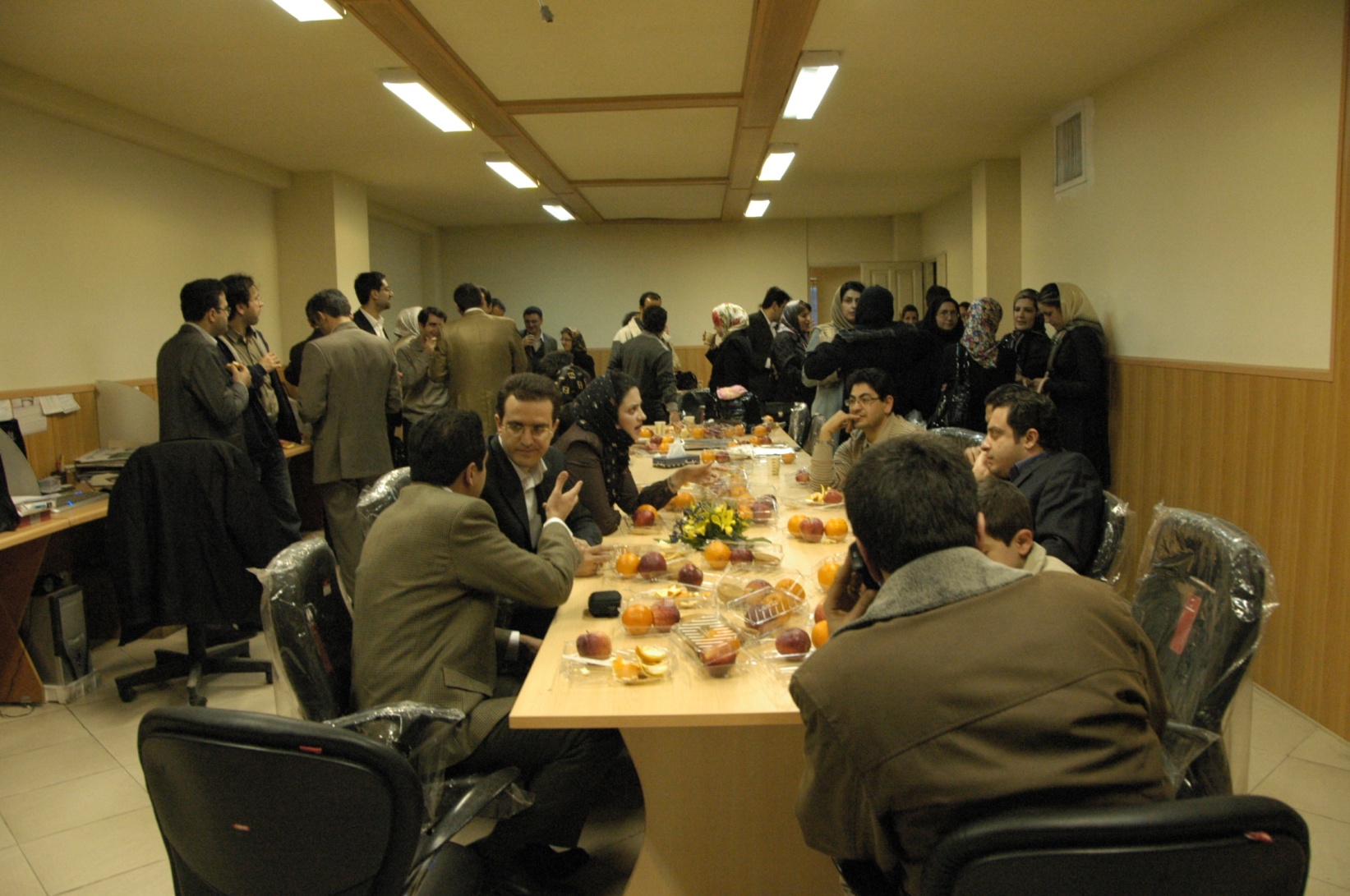 برنامه‌ريزي كارگاههاي آموزشي همراه با امتياز بازآموزي جهت دانش آموختگان
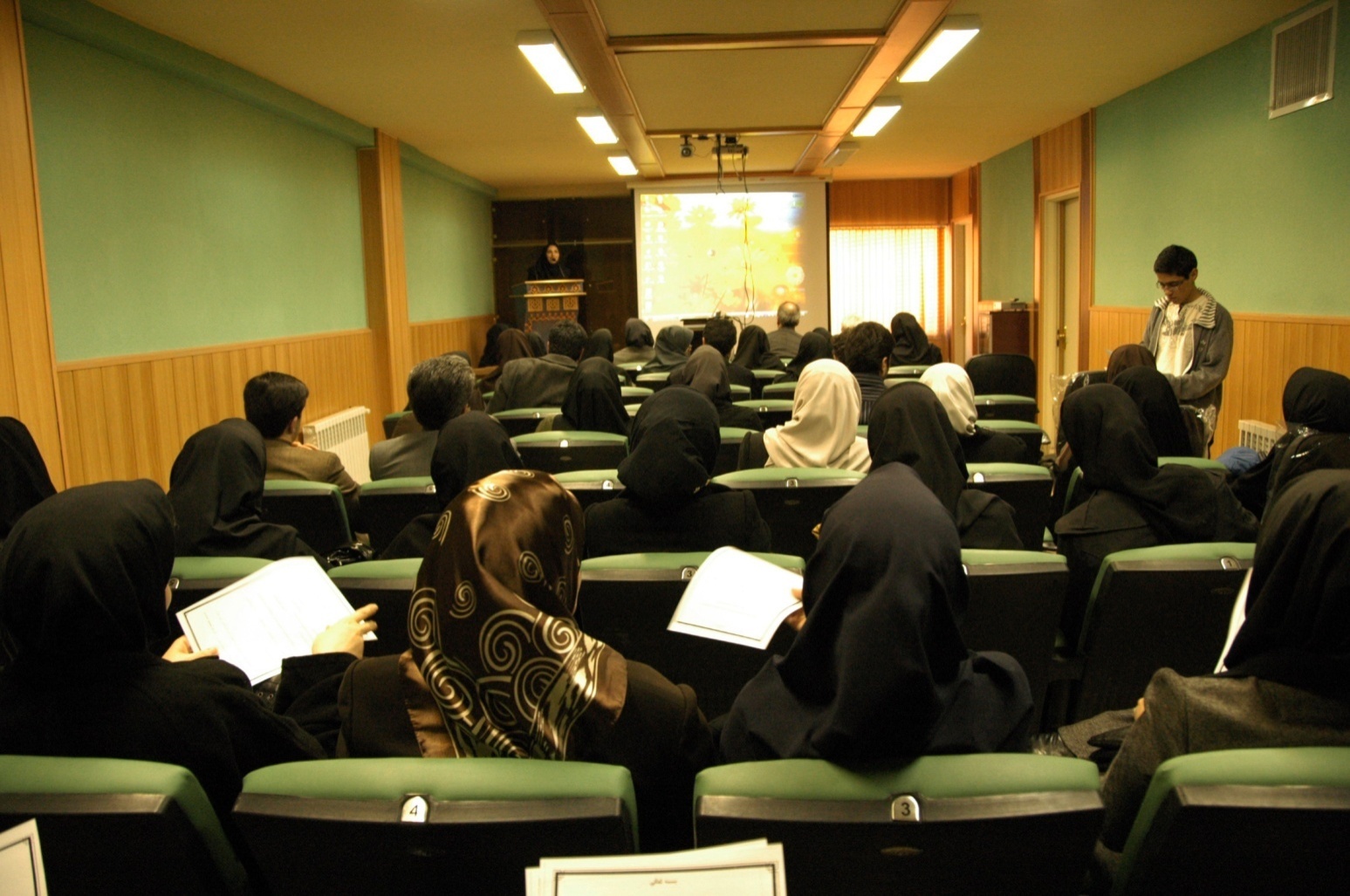 برگزاري جلسه دفاع از پايان نامه دانشجويان در محل دفتر دانش‌آموختگان
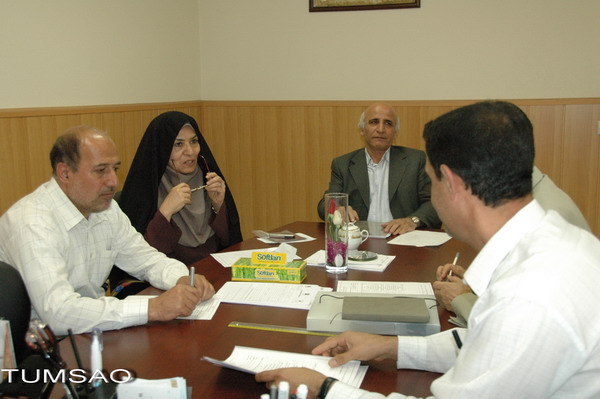 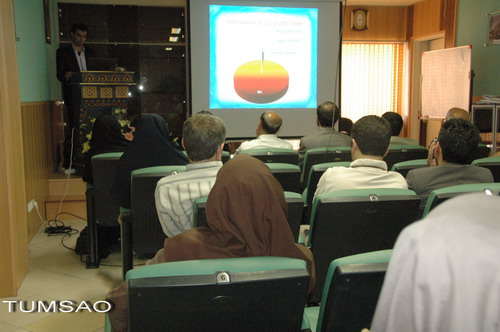 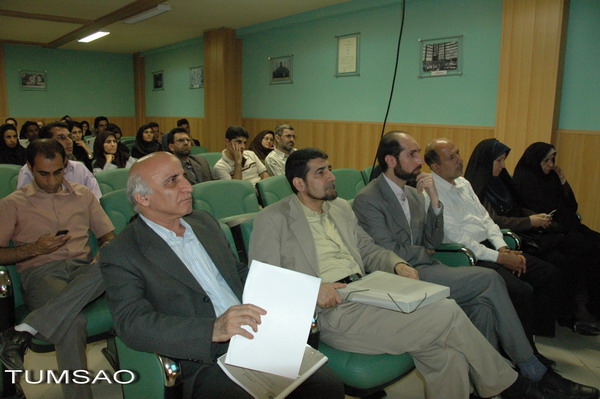 برپائي مراسم بزرگداشت هفتادوپنجمين سالگرد تاسيس دانشکده پزشکی
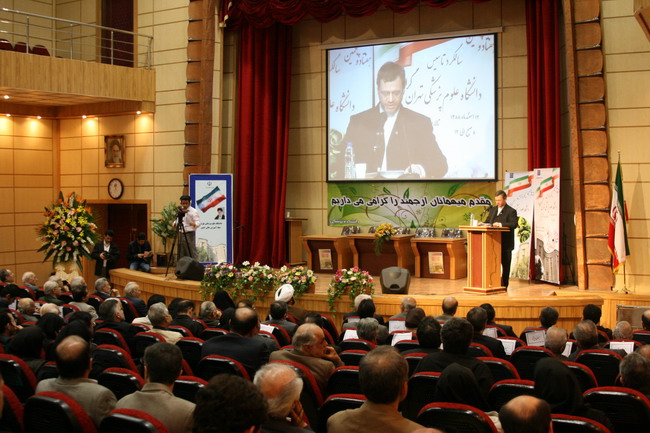 برپائي نمايشگاه تاريخچه دانشگاه و بازديد مسئولين از آن
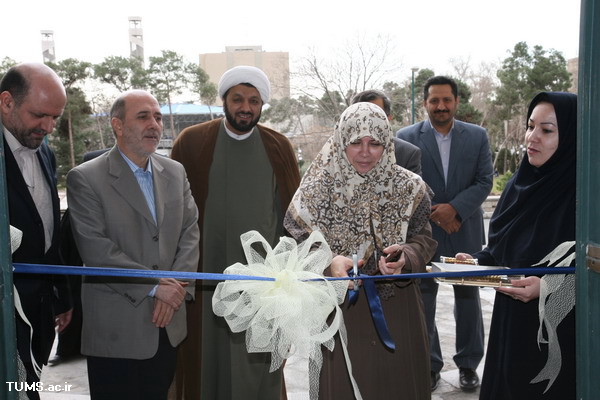 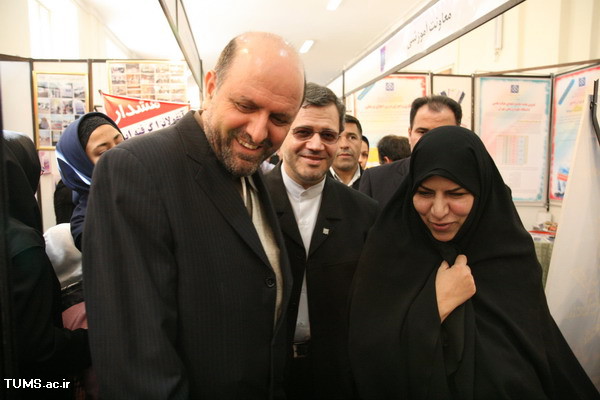 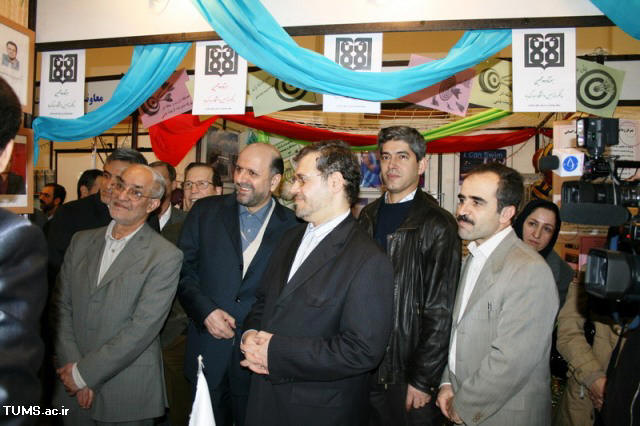 برنامه ريزی و جلسات تصميم گيری به منظور برپائي جشن چهل و پنجمين سالگرد تاسيس دانشکده بهداشت
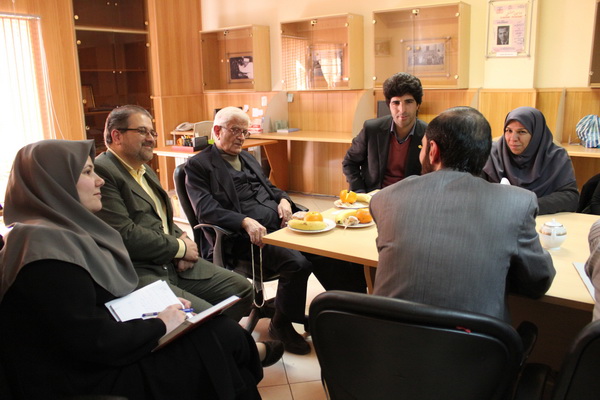 برگزاری گردهمائي دانش آموختگان دانشکده بهداشت همزمان با چهل و پنجمين سالگرد تاسيس دانشکده بهداشت
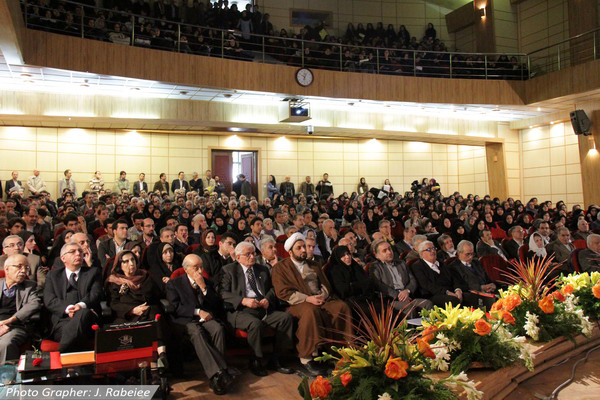 تقدير از پيشکسوتان دانشکده بهداشت در مراسم چهل و پنجمین
                              سالکرد دانشکده
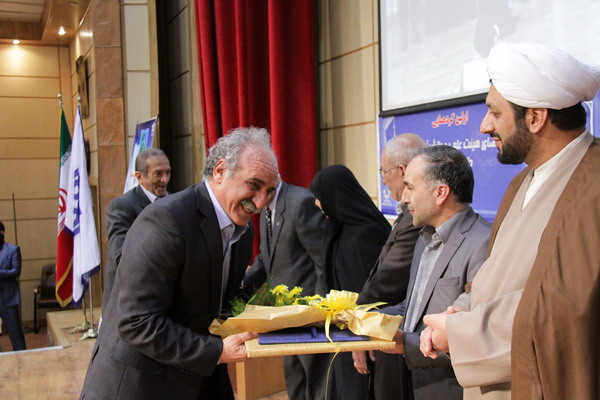 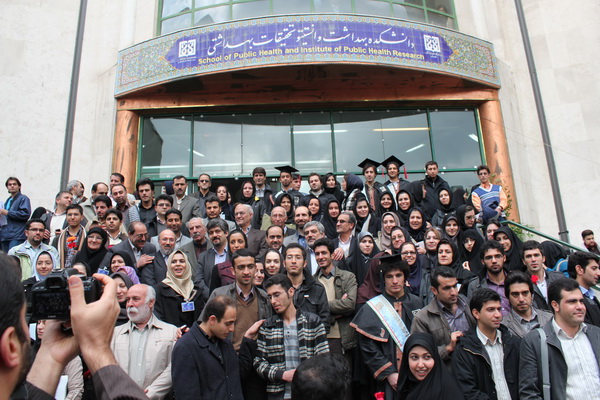 برپائي نمايشگاه تاريخچه چهل و پنج سال حضور در عرصه علوم وخدمات بهداشتی
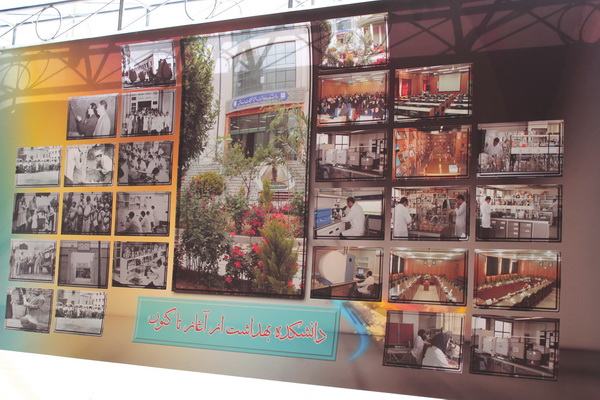 برگزاری دوره های آموزشی با امتياز بازآموزی با مشارکت گروه های تخصصی (نفرولوژی، روانپزشکی، عفونی و ...)
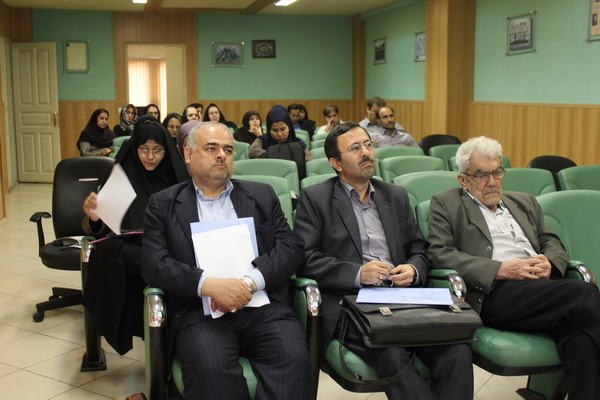 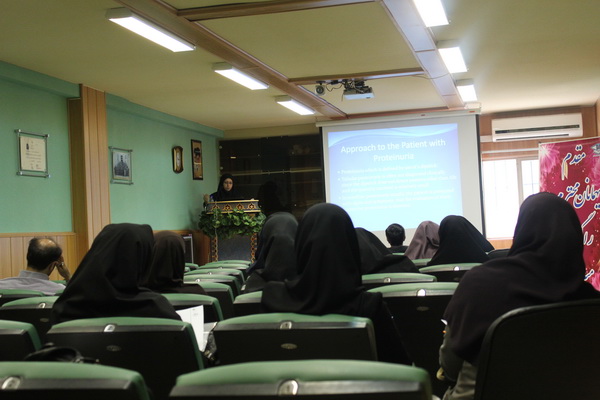 برگزاری اولين همايش تازه های علوم پزشکی با همکاری بنياد علمی پروفسور عليرضا يلدا با حضور ايرانيان مقيم خارج از کشور
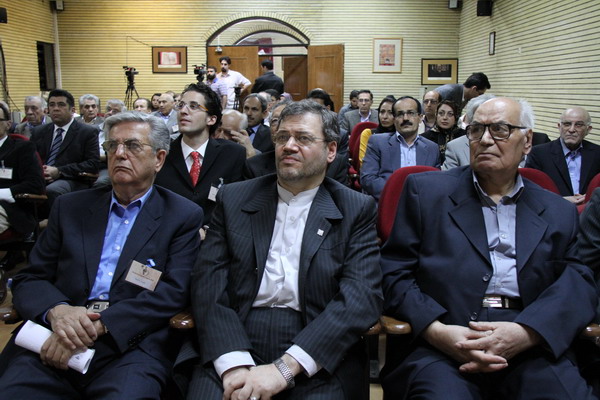 تقدير بر ترين های تخصصی در همايش تازه های علوم پزشکی بنياد پروفسور يلدا
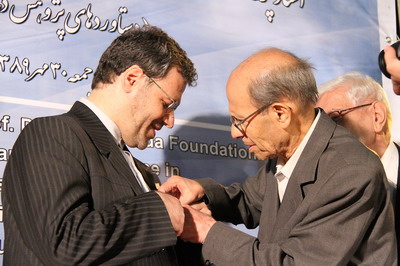 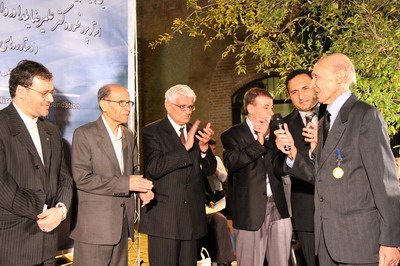 همکاری و هماهنگی در برگزاری دومين همايش تازه های علوم پزشکی با همکاری بنياد علمی پروفسور علیرضا يلدا درتاريخ 2 لغايت 5 آبان ماه سالجاری
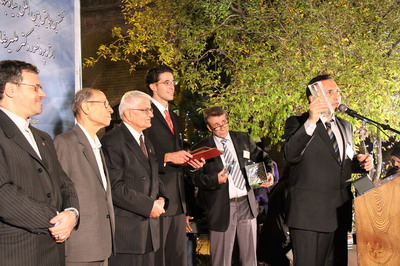 انجام مصاحبه با دانش آموختگان پيشکسوت و استفاده از آن جهت درج در سايت کتاب مفاخر و پشکسوتان
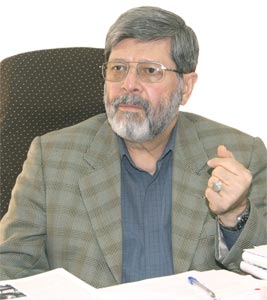 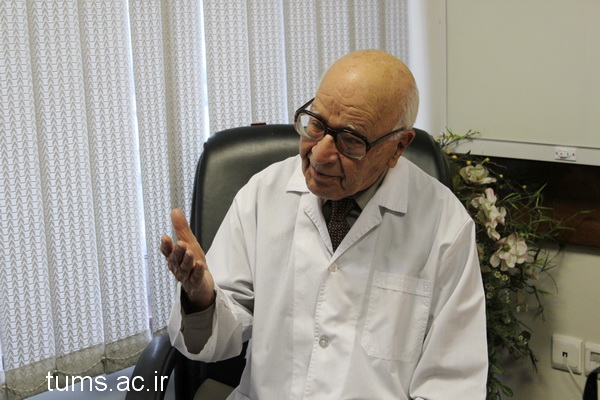 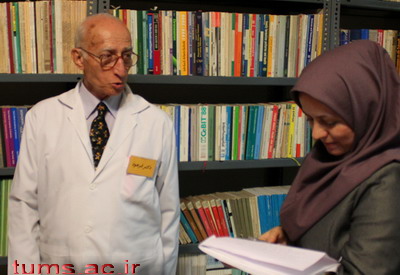 تخصيص فضا و دامنه در سايت دانشگاه به آدرس
Alumni.tums.ac.ir
و تهيه پروپوزال  سايت دفتر ارتباط با دانش آموختگان
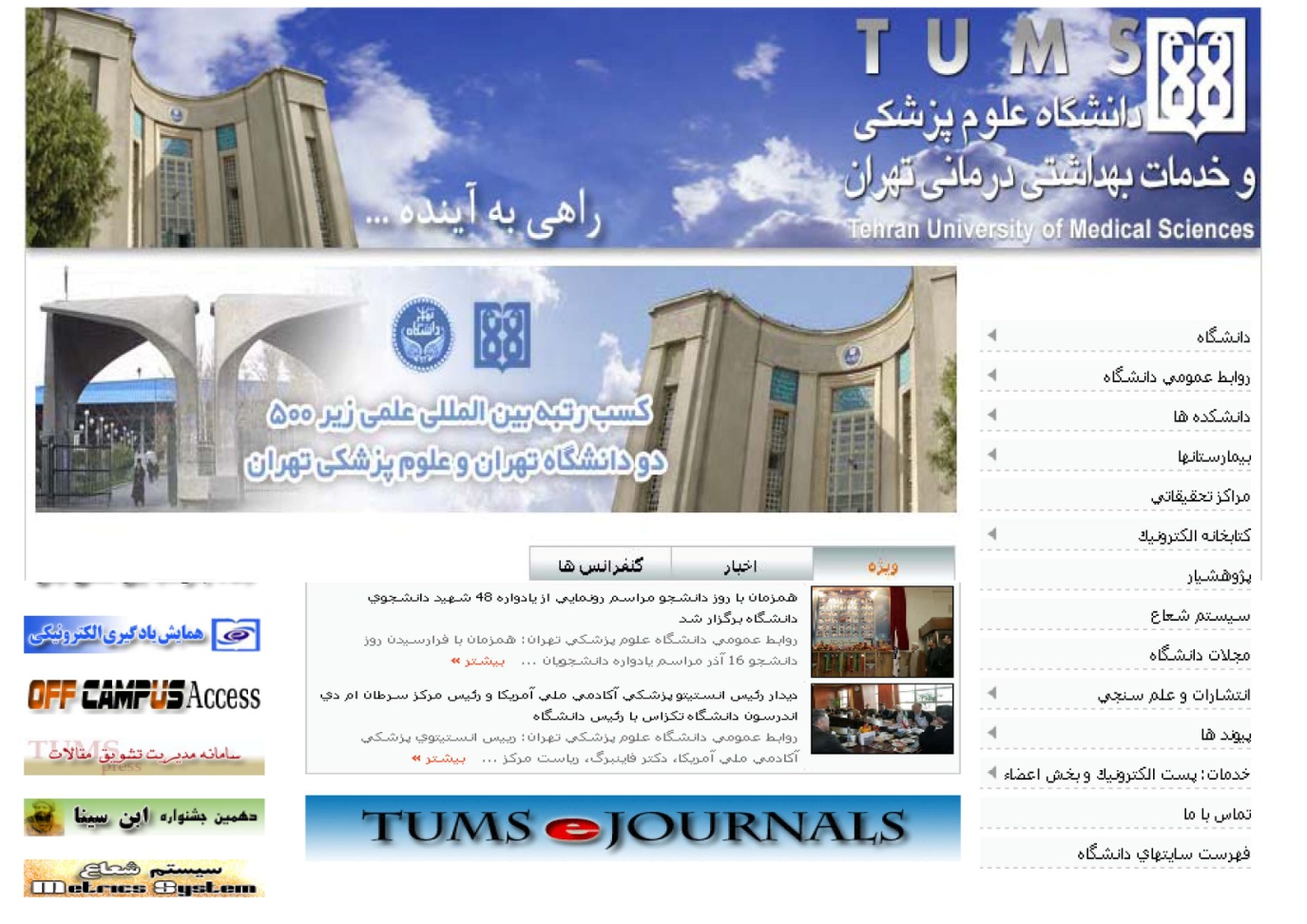 طراحی سايت دفتر ارتباط با دانش آموختگان مرکزی ودانشكده هاي تحت پوشش به دو زبان فارسی و انگلیسی
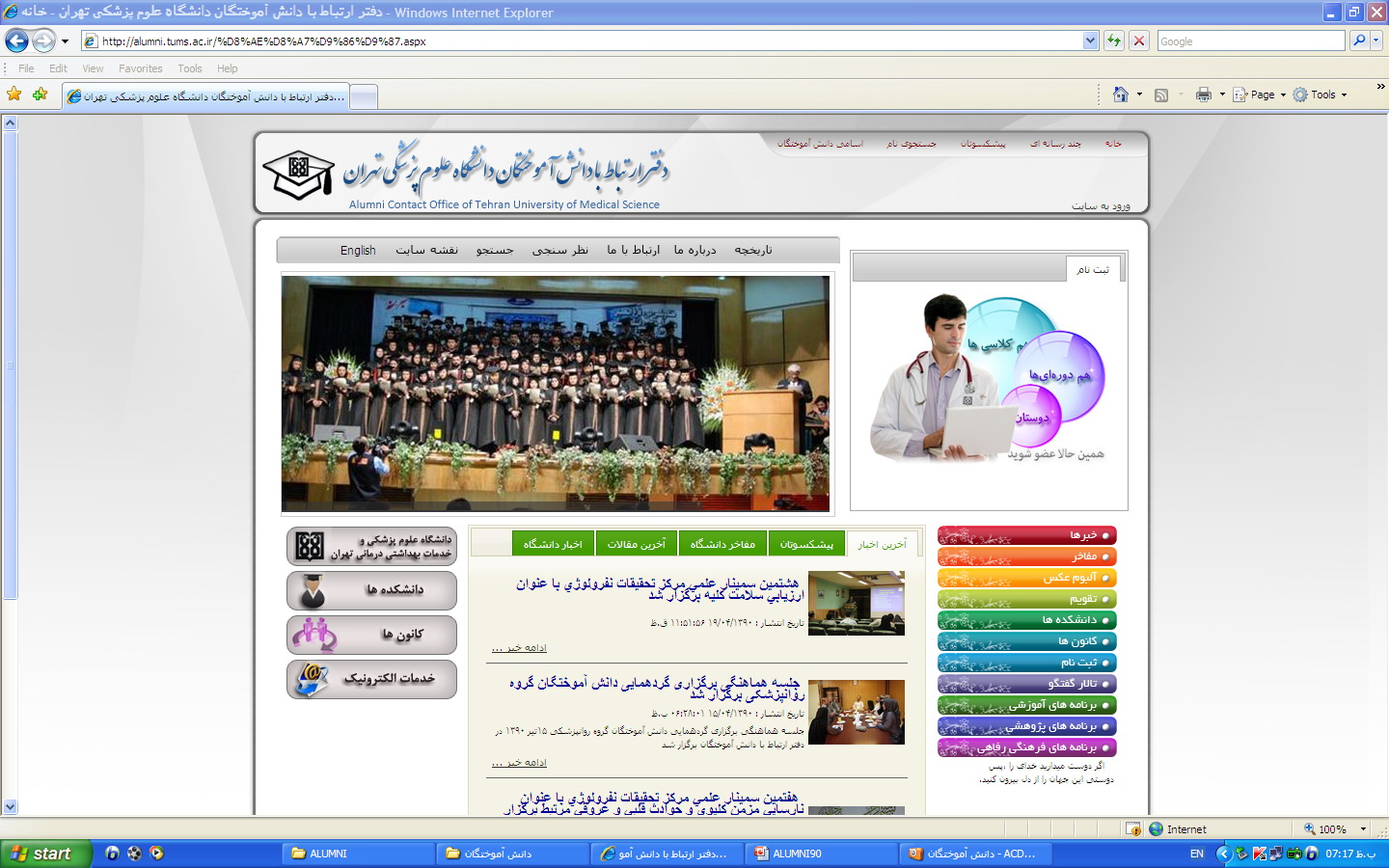 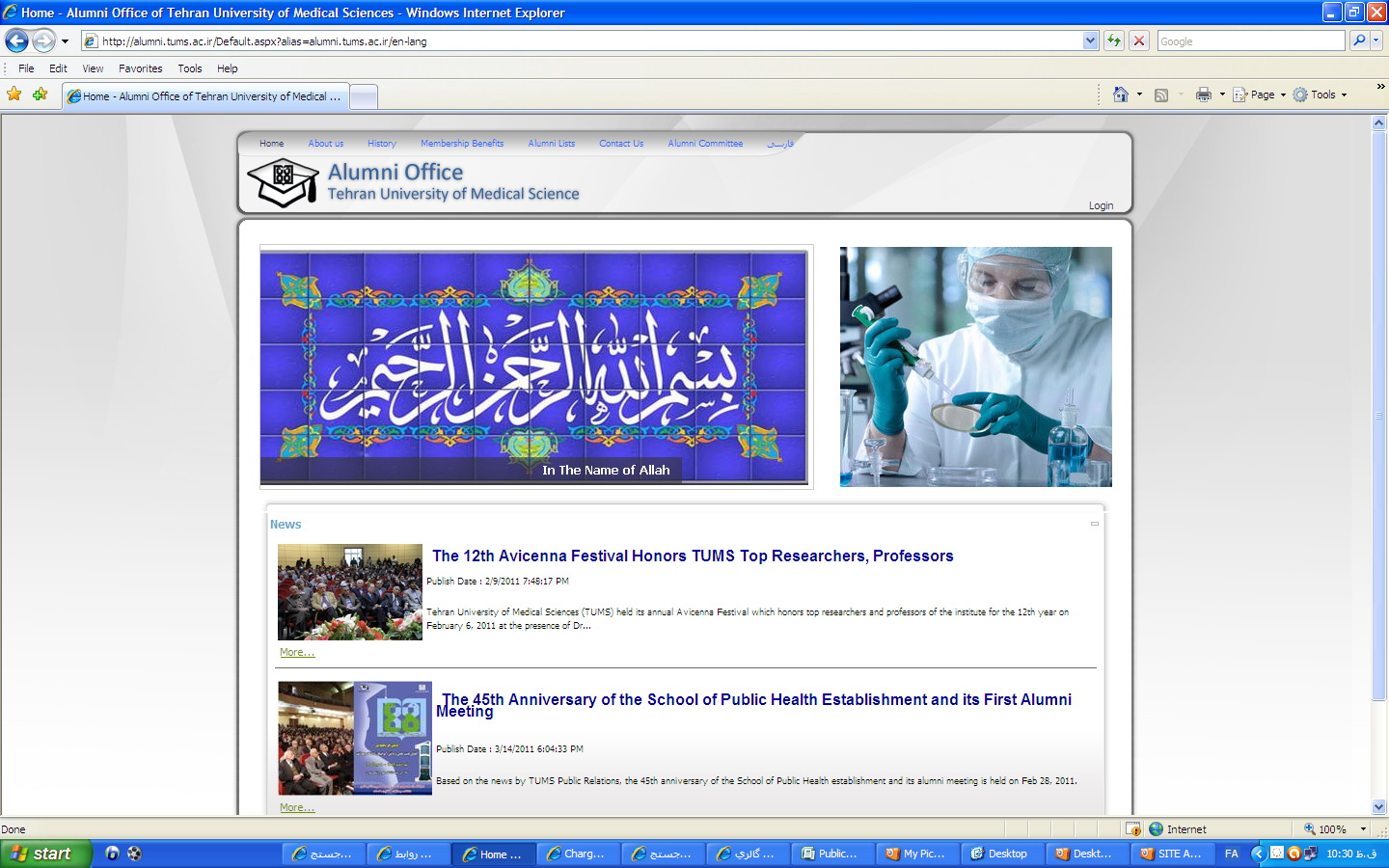 طراحی سايت اختصاصی جهت کانون های دانش آموختگان
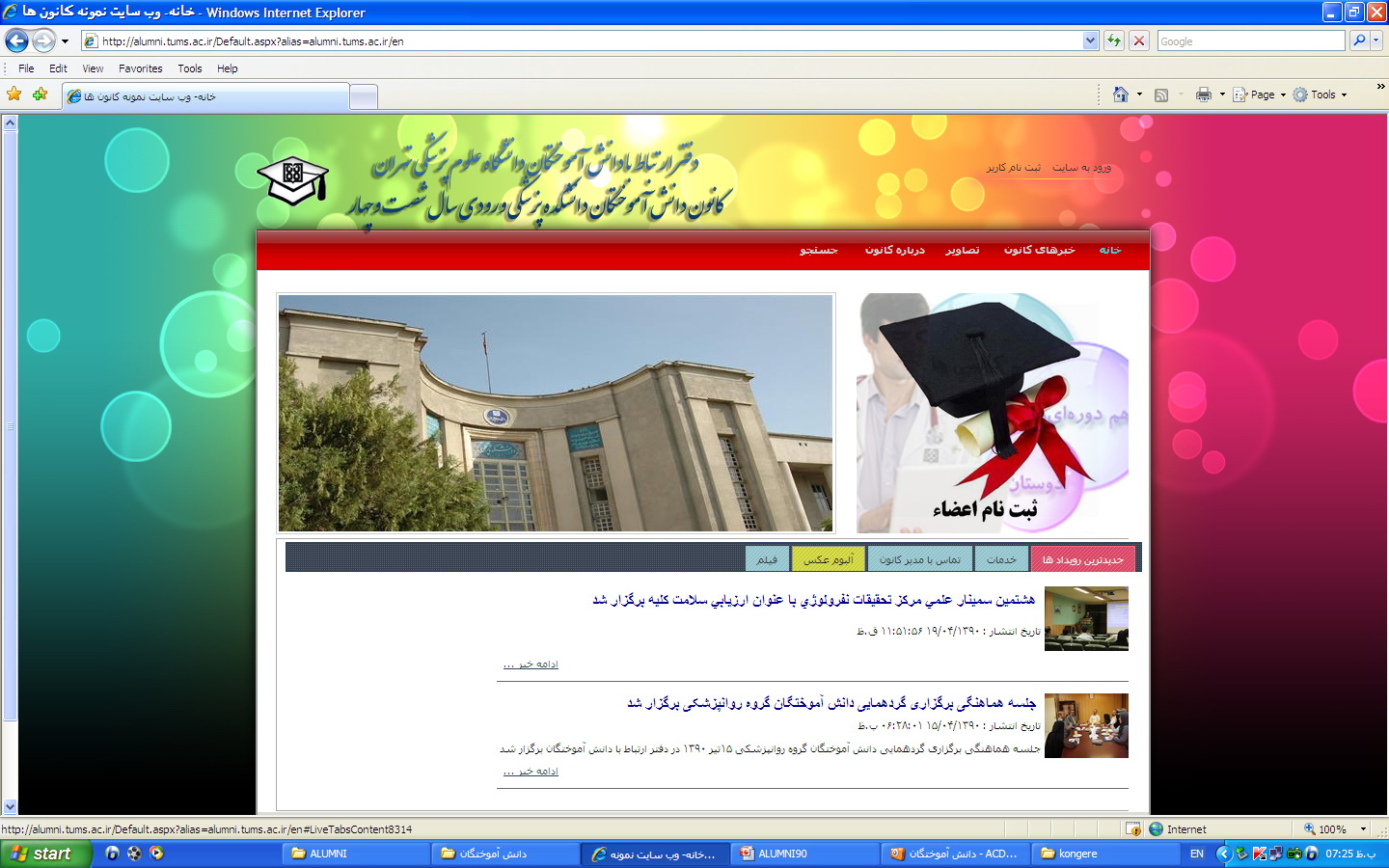 طراحی صفحات اختصاصی جهت دانش آموختگان دانشکده های تحت پوشش
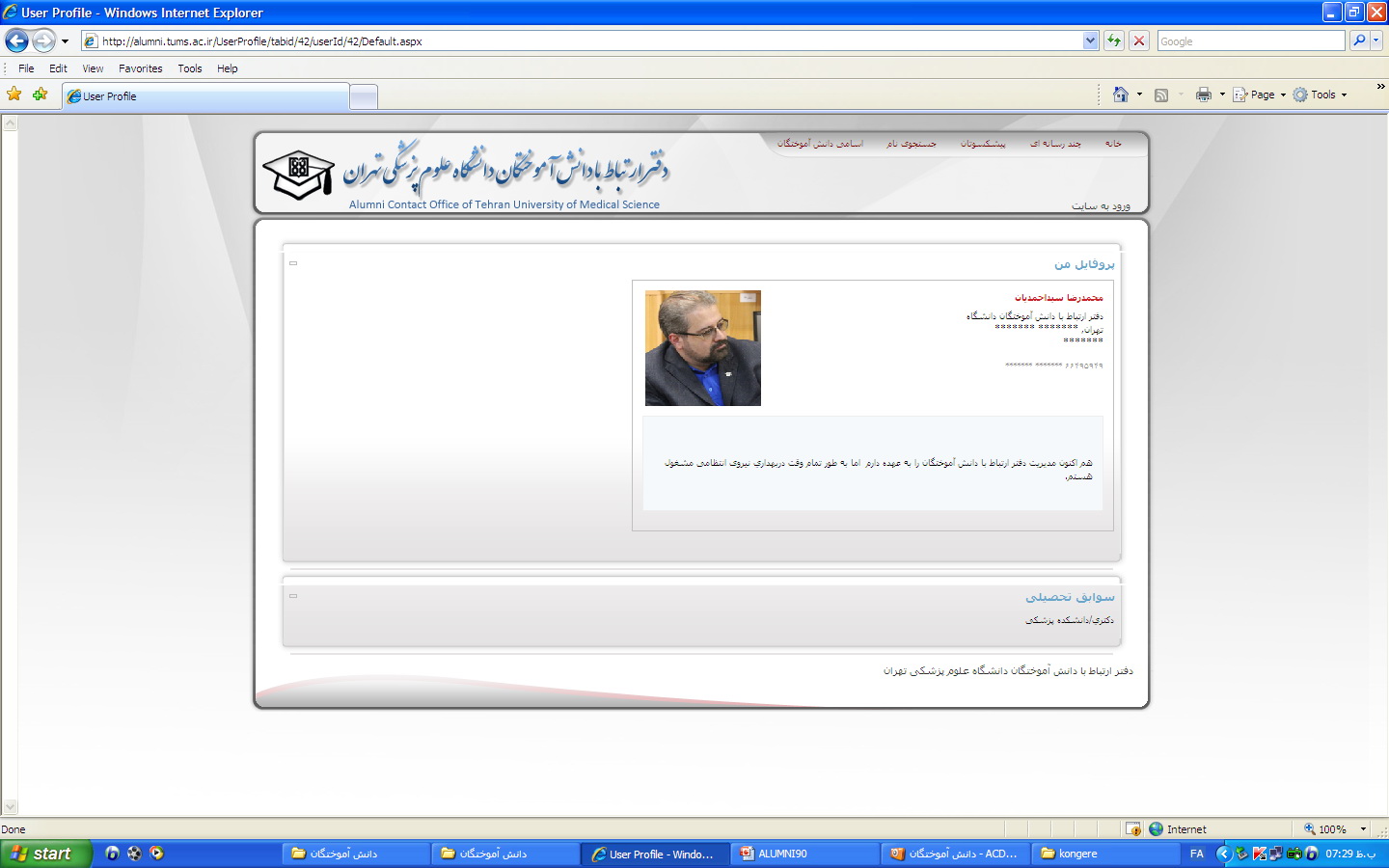 تهيه پروپوزال بانک اطلاعاتی فارغ التحصيلان دانشگاه
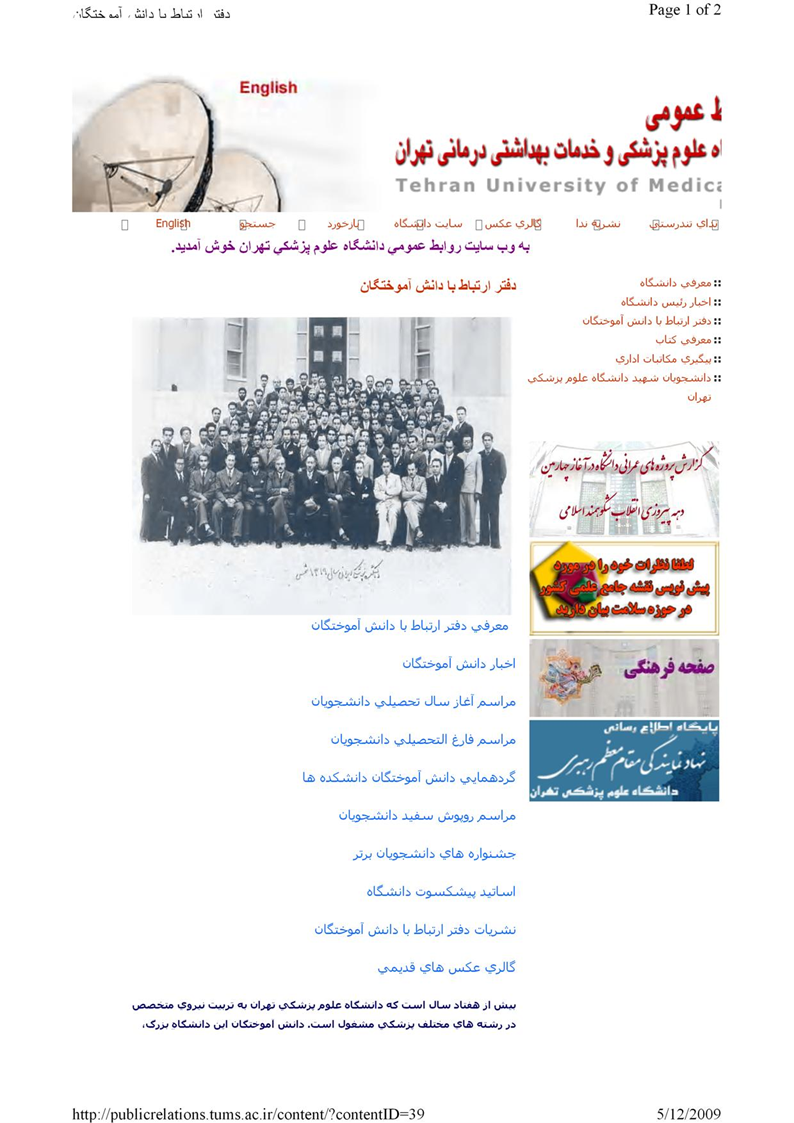 تهيه بانك اطلاعات دانش‌آموختگان دانشكده های تحت پوشش
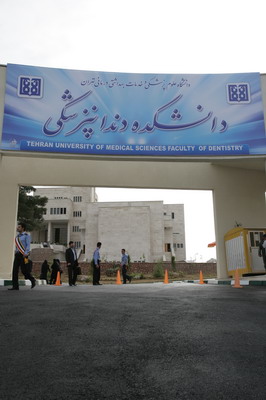 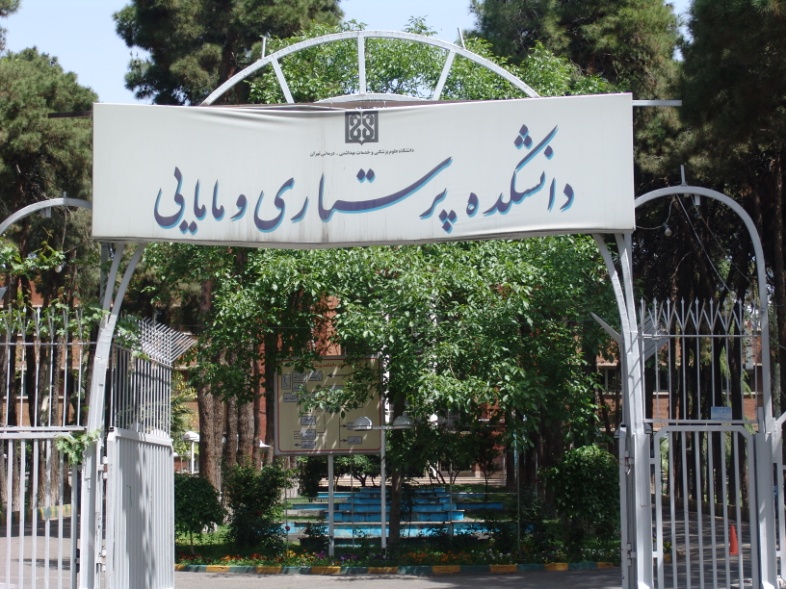 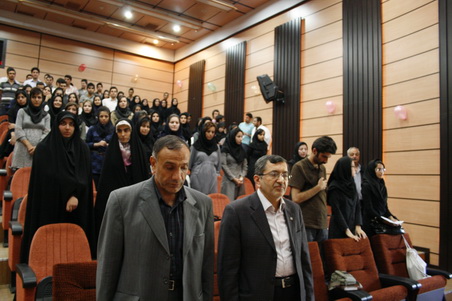 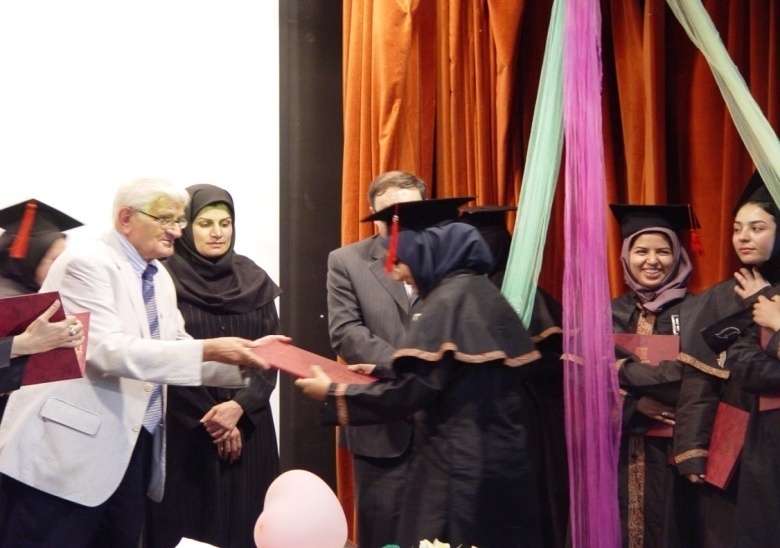 ايجاد امکان ثبت نام دانش آموختگان از طريق سايت مربوطه جهت دريافت آخرين اطلاعات و مشخصات مربوط به دانش آموختگان
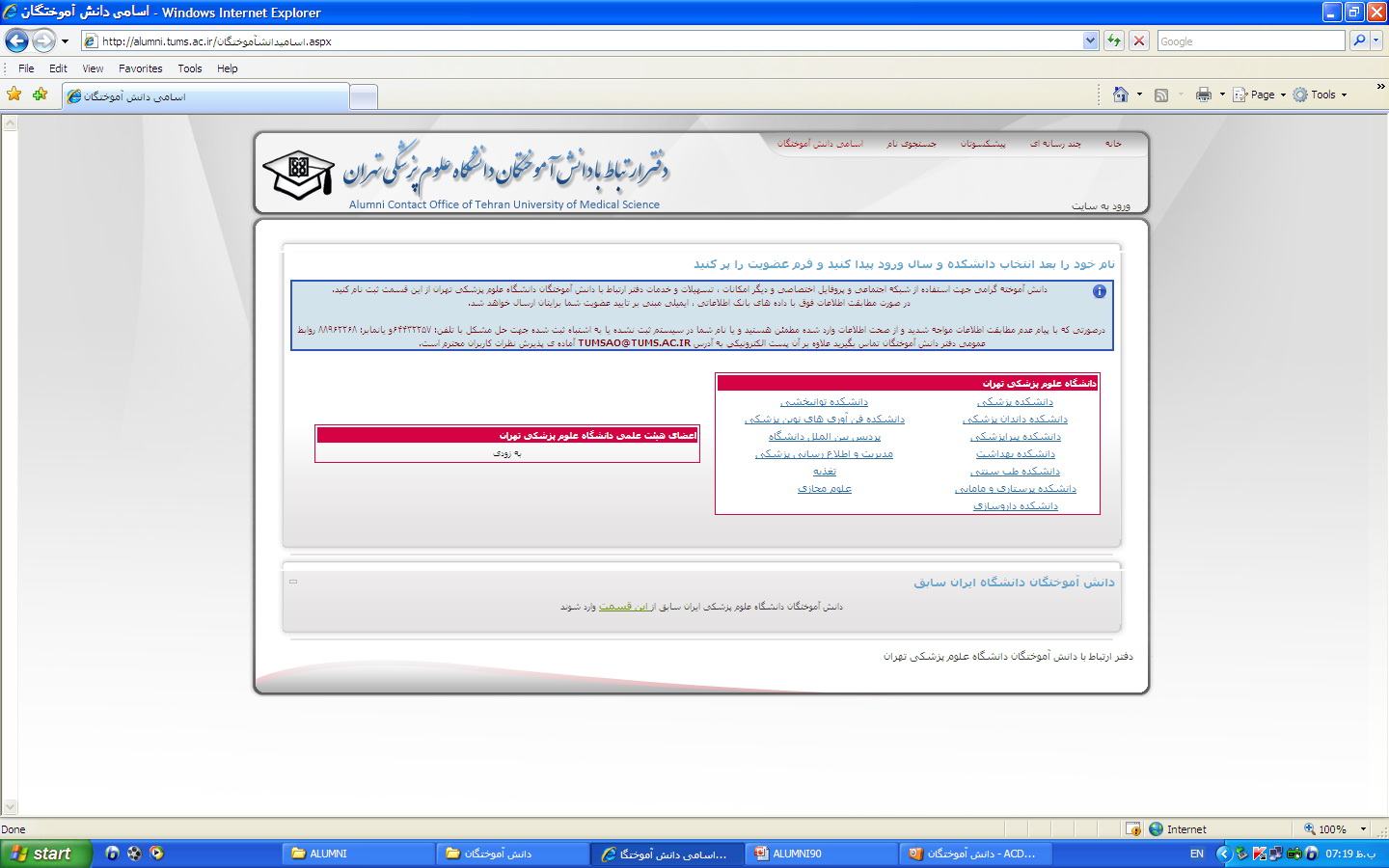 جمع آوری اطلاعات مربوط به دانش آموختگان دانشگاه سابق ايران و ايجادارتباط (لينك ) های مربوطه جهت ثبت نام و ارتباط با دانش آموختگان ديگر
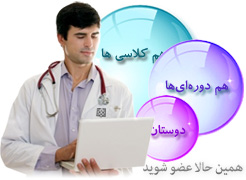 برگزاري جلسات آموزشي با همكاري گروه هاي تخصصي دانش آموختگان
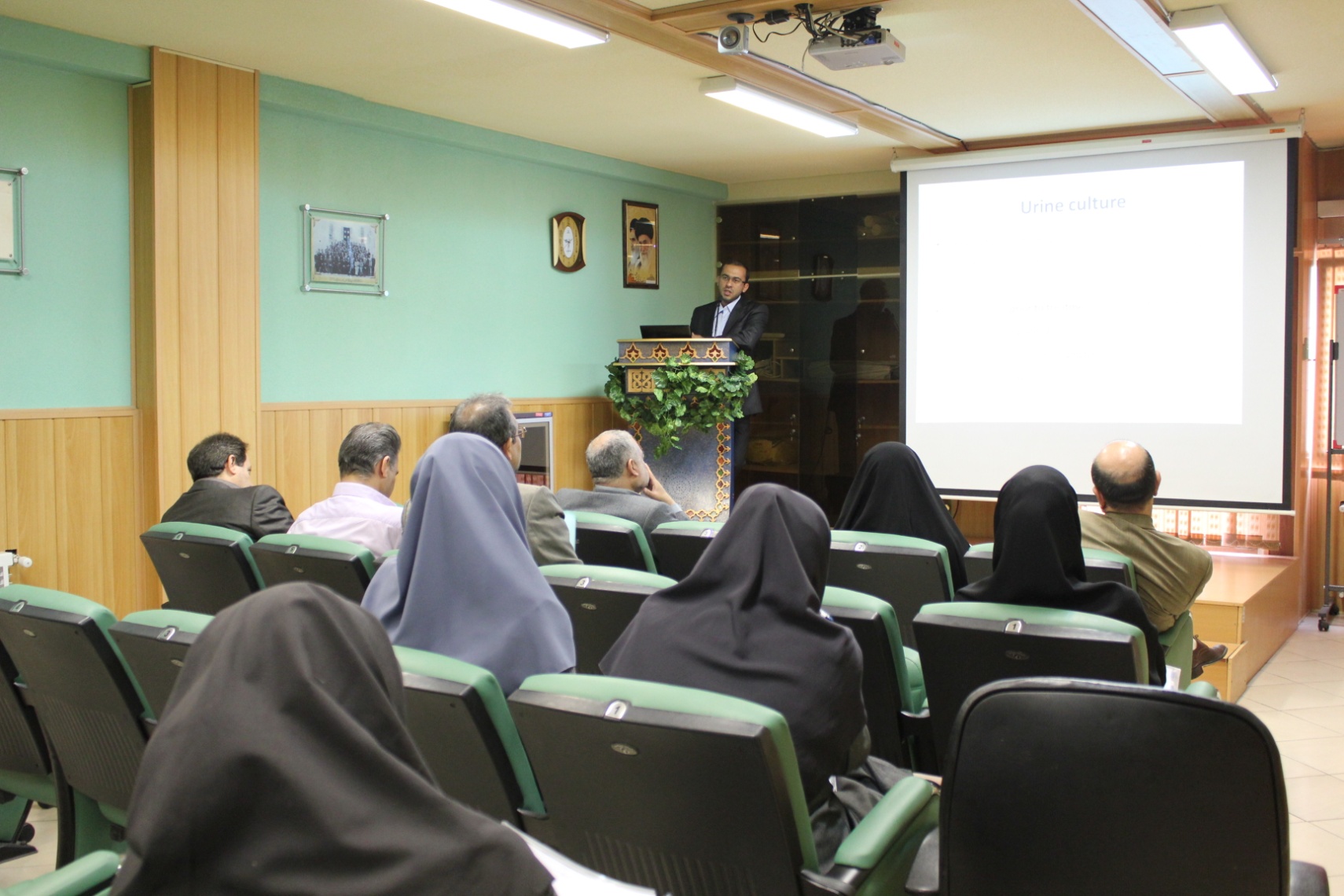 برگزاري جلسات هماهنگي به منظور برگزاري جلسات گردهمايي با گروه هاي تخصصي دانش آموختگان (روانپزشكي، بيمارهاي عفوني، گوارش و كبد)
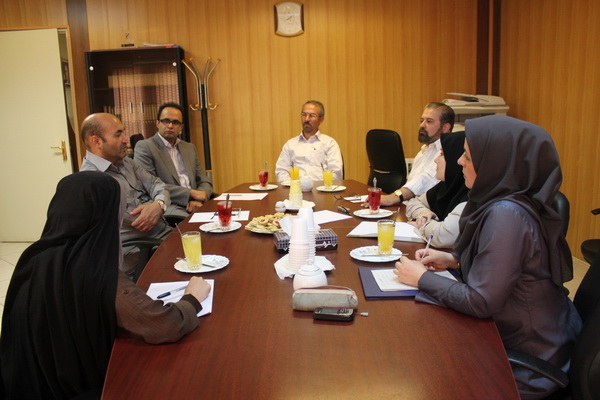 همكاران ما در دفتر مركزي
اقاي دكتر سيد احمديان
خانم مريم زاهدي
اقاي تقي زاده
خانم رياضي
خانم سحر زاهدي
اقاي خضائي
خانم حري 
اقاي فرامرزي
اقاي روشن
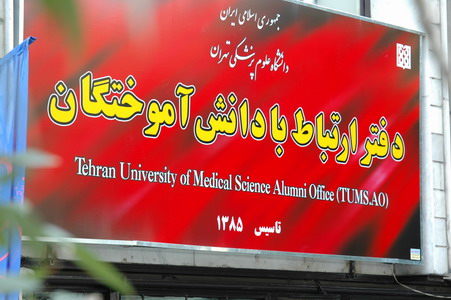